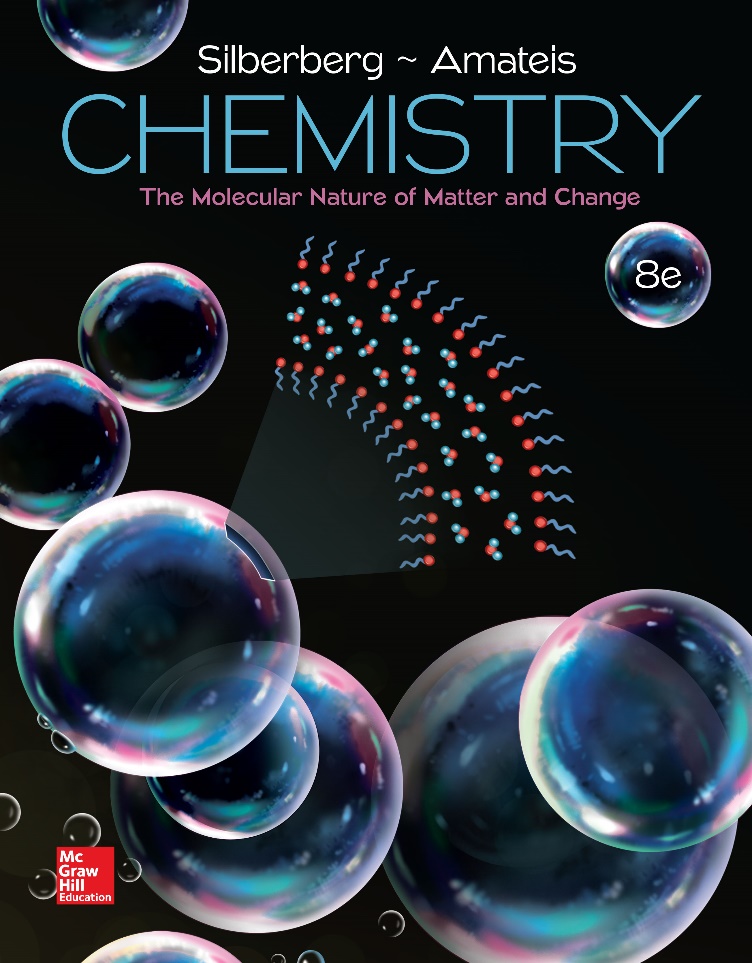 Chemistry
The Molecular Nature of Matter and Change  Eighth Edition
Martin S. Silberberg and Patricia G. Amateis
Kinetics:  Rates and Mechanisms of Chemical Reactions
16.1  	Focusing on Reaction Rate
16.2  	Expressing the Reaction Rate
16.3  	The Rate Law and Its Components
16.4  	Integrated Rate Laws:  Concentration Changes Over 			Time
16.5  	Theories of Chemical Kinetics
16.6 	Reaction Mechanisms: The Steps from Reactant to 			Product
16.7  	Catalysis:  Speeding Up a Reaction
A Faster Reaction and a Slower Reaction
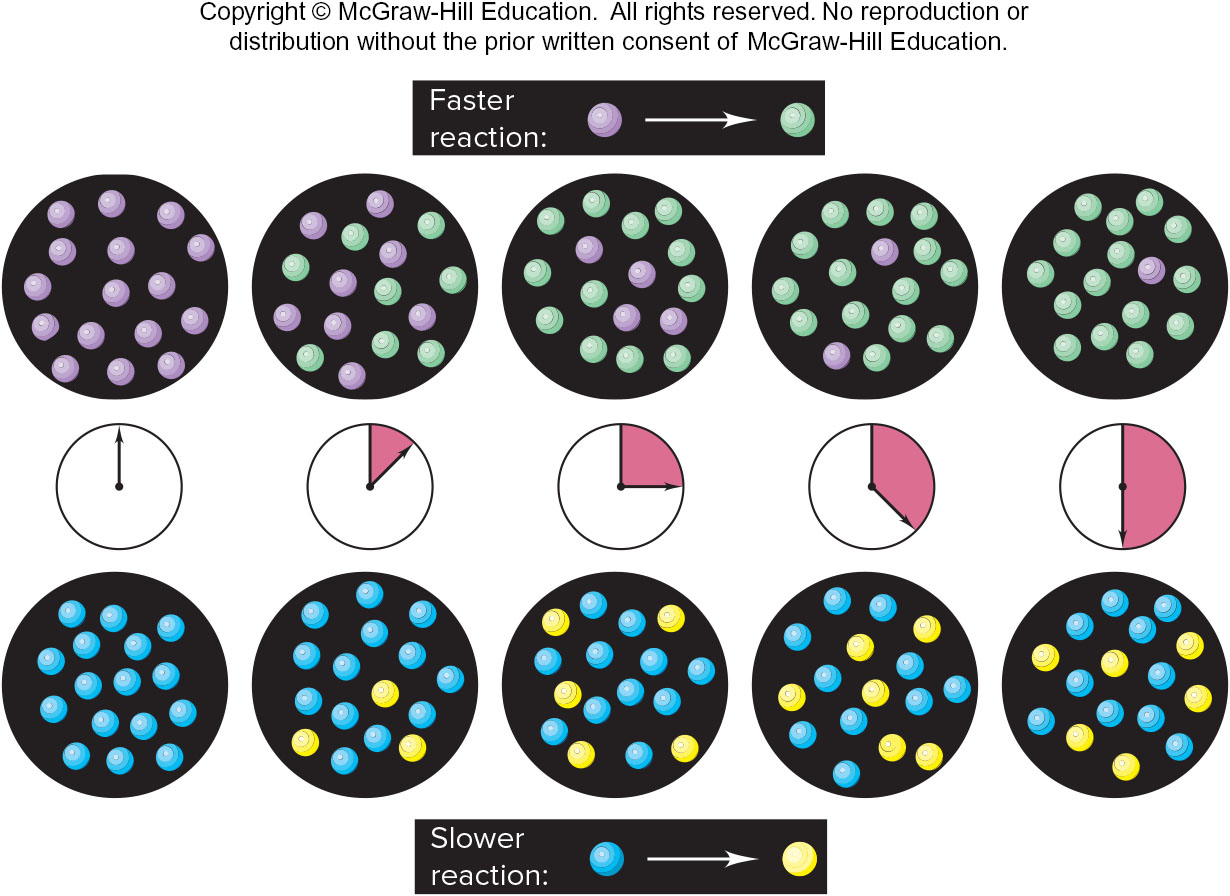 Figure 16.1
The Wide Range of Reaction Rates
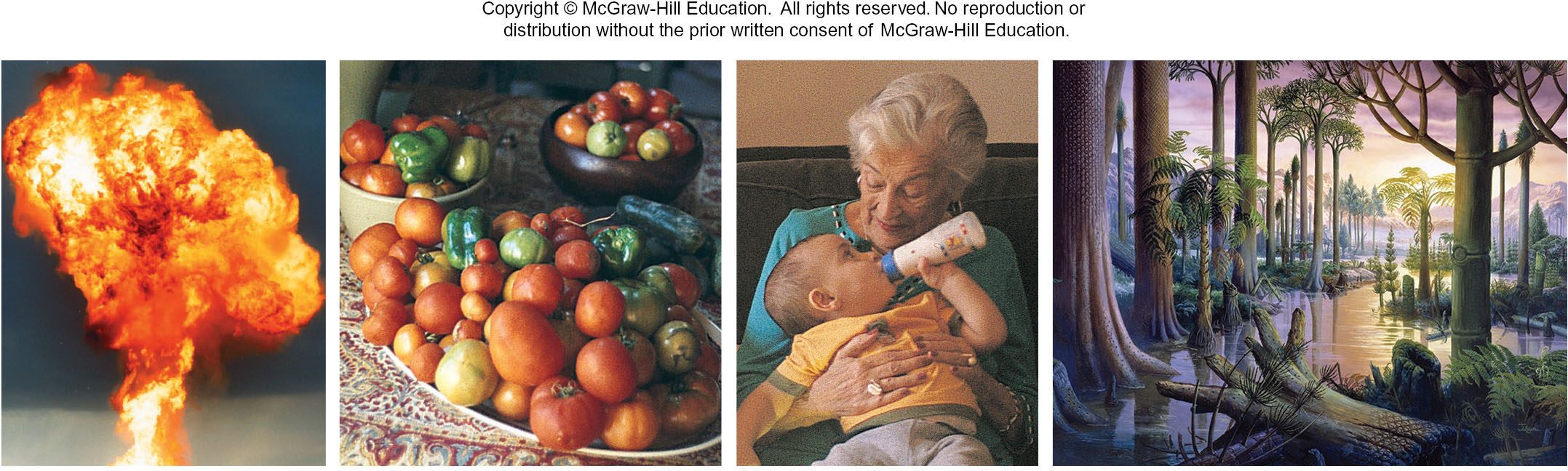 Figure 16.2
Source: (explosion): © Crown Copyright/Health & Safety Lab./Science Source; (fruit and baby): © Ruth Melnick; (landscape): © Publiphoto/Science Source
Factors That Influence Reaction Rate
Particles must collide in order to react.
The higher the concentration of reactants, the greater the reaction rate.
A higher concentration of reactant particles allows a greater number of collisions.
The physical state of the reactants influences reaction rate.
Substances must mix in order for particles to collide.
The higher the temperature, the greater the reaction rate.
At higher temperatures particles have more energy and therefore collide more often and more effectively.
The Effect of Surface Area on Reaction Rate
A hot steel nail glows feebly when placed in O2.



The same mass of steel wool bursts into flame.

Figure 16.3
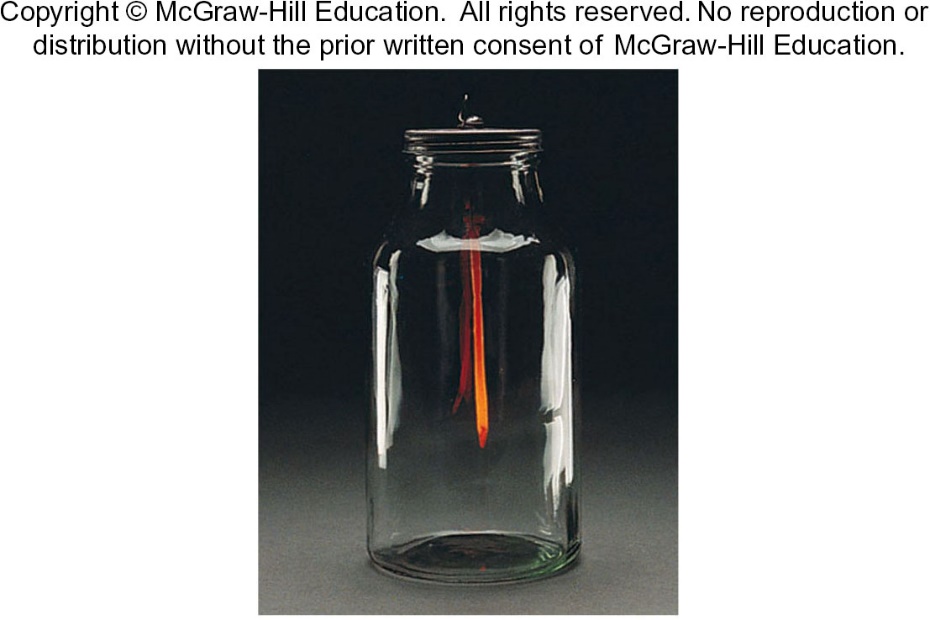 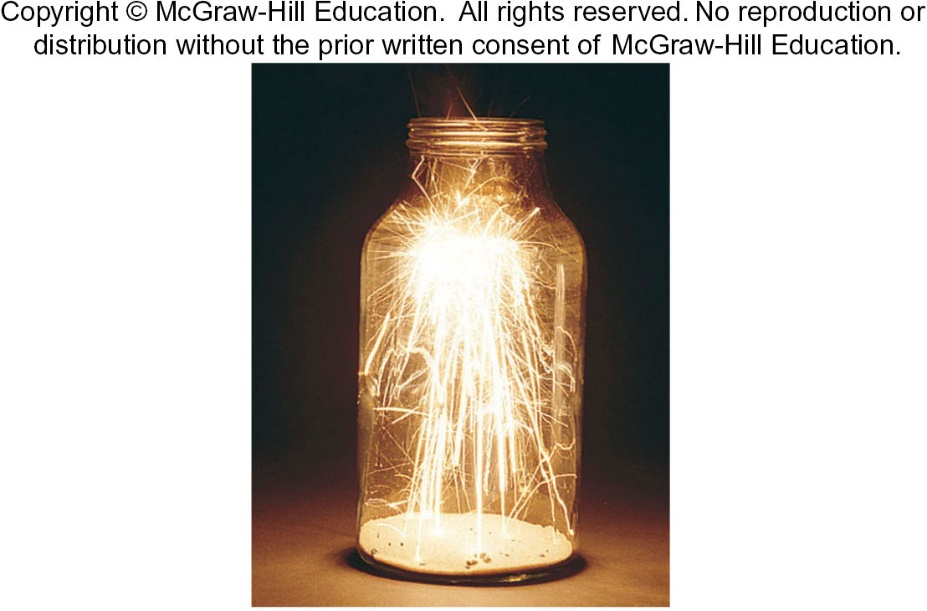 Source: © McGraw-Hill Education/Stephen Frisch, photographer
Sufficient Collision Energy Is Required for a Reaction to Occur
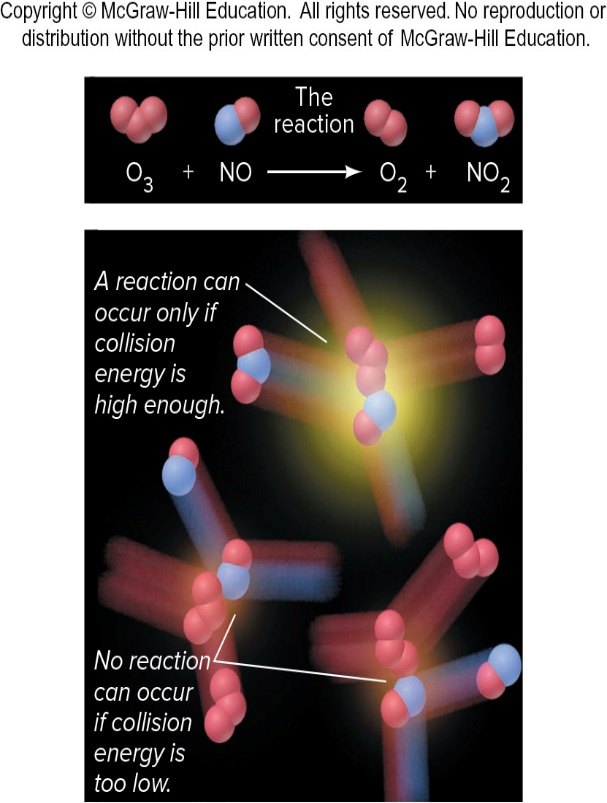 Figure 16.4
Expressing the Reaction Rate
Reaction rate is measured in terms of the changes in concentrations of reactants or products per unit time.
For the general reaction A → B, we measure the concentration of A at t1 and at t2:
Square brackets indicate a concentration in moles per liter.
The negative sign is used because the concentration of A is decreasing. This gives the rate a positive value.
Three Types of Reaction Rates for the Reaction of O3 and C2H4
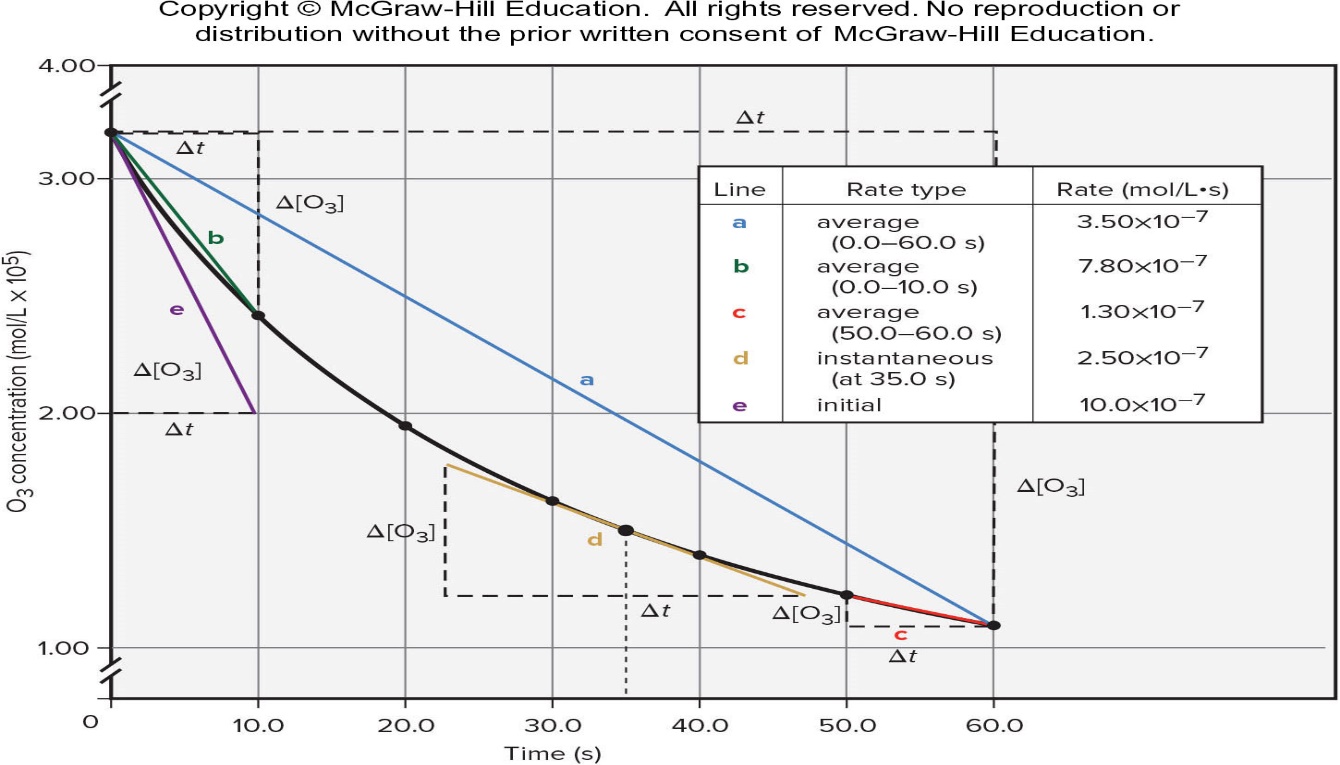 Figure 16.5
Plots of [Reactant] and [Product] vs. Time
[O2] increases just as fast as [C2H4] decreases.
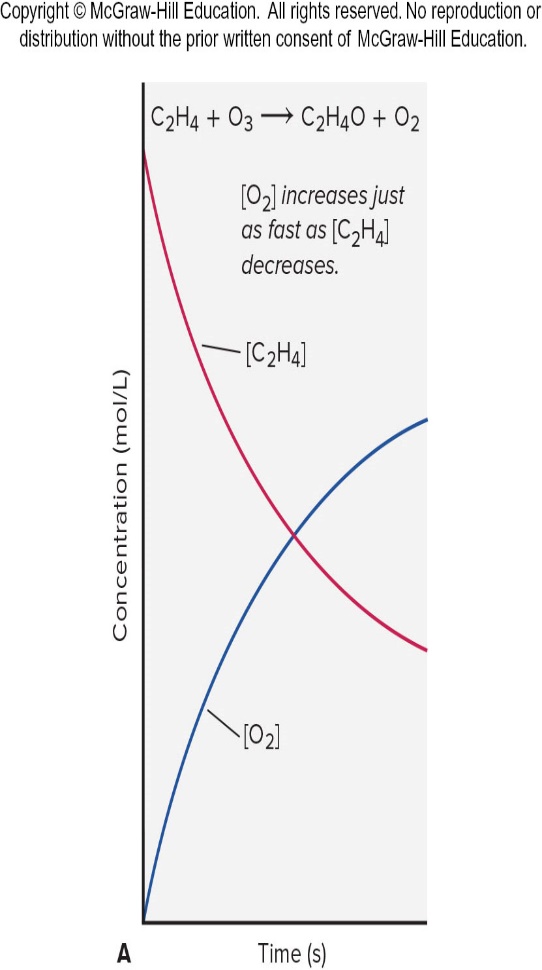 Figure 16.6A
Plots of [Reactant] and [Product] vs. Time:H2 + I2
[HI] increases twice as fast as [H2] decreases.
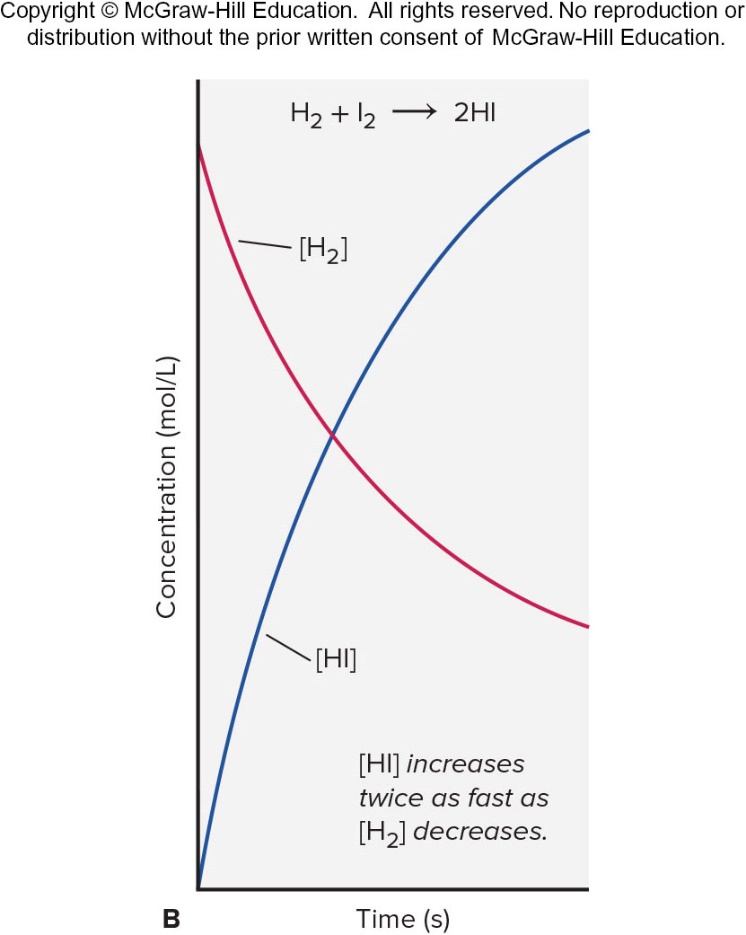 Figure 16.6B
General Form of Reaction Rates
In general, for the reaction
where a, b, c, and d are the coefficients for the balanced equation, the rate is expressed as:
Sample Problem 16.1 – Problem
Expressing Rate in Terms of Changes in Concentration with Time
PROBLEM:    Hydrogen gas has a nonpolluting combustion product (water vapor). This gas is used as a fuel aboard the space shuttle and in earthbound cars with prototype engines:
(a) Express the rate in terms of changes in [H2], [O2], and [H2O] with time.
(b) When [O2] is decreasing at 0.23 mol/L⋅s, at what rate is [H2O] increasing?
Sample Problem 16.1 – Plan
PLAN: (a) Of the three substances in the equation, let’s choose O2 as the reference because its coefficient is 1. For every molecule of O2 that disappears, two molecules of H2 disappear. Thus, the rate of [O2] decrease is one-half the rate of [H2] decrease. By similar reasoning, the rate of [O2] decrease is one-half the rate of [H2O] increase. 
(b) Because [O2] is decreasing, the change in its concentration must be negative. We substitute the given rate as a negative value (−0.23 mol/L⋅s) into the expression and solve for Δ[H2O]/Δt.
Sample Problem 16.1 - Solution
SOLUTION:  (a) Expressing the rate in terms of each component:
(b) Calculating the rate of change of [H2O]:
The Rate Law
For any general reaction occurring at a fixed temperature:
The term k is the rate constant, which is specific for a given reaction at a given temperature.
The exponents m and n are reaction orders and are determined by experiment.
The values of m and n are not necessarily related in any way to the coefficients a and b.
Reaction Orders
A reaction has an individual order “with respect to” or “in” each reactant.
For the simple reaction A → products:
If the rate doubles when [A] doubles, the rate depends on [A]1 and the reaction is first order with respect to A.
If the rate quadruples when [A] doubles, the rate depends on [A]2 and the reaction is second order with respect to [A].
If the rate does not change when [A] doubles, the rate does not depend on [A], and the reaction is zero order with respect to A.
Plots of Reactant Concentration, [A], vs. Time for First-, Second-, and Zero-Order Reactions
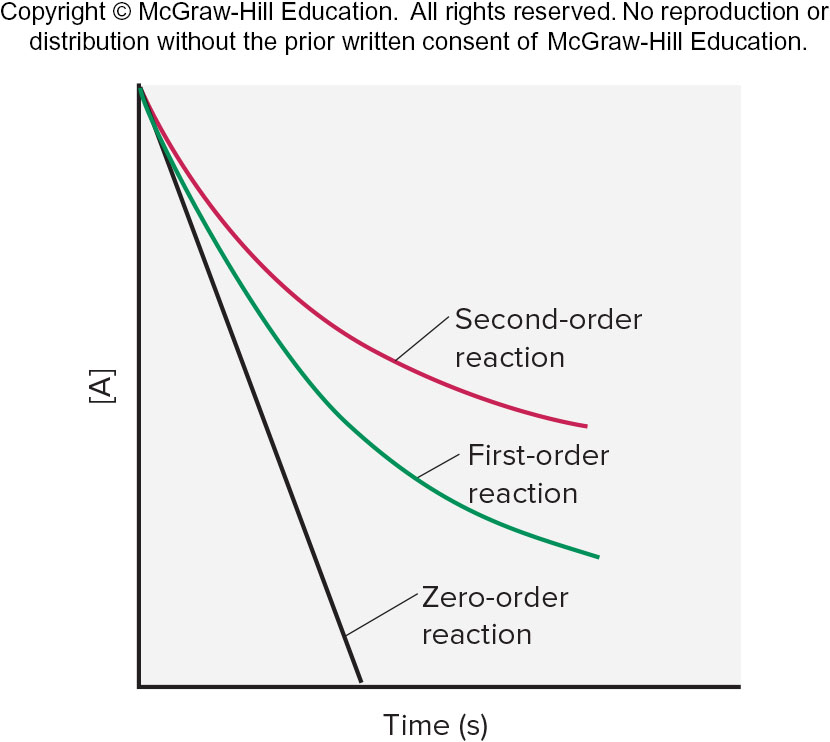 Figure 16.7
Plots of Rate vs. Reactant Concentration, [A], for First-, Second-, and Zero-Order Reactions
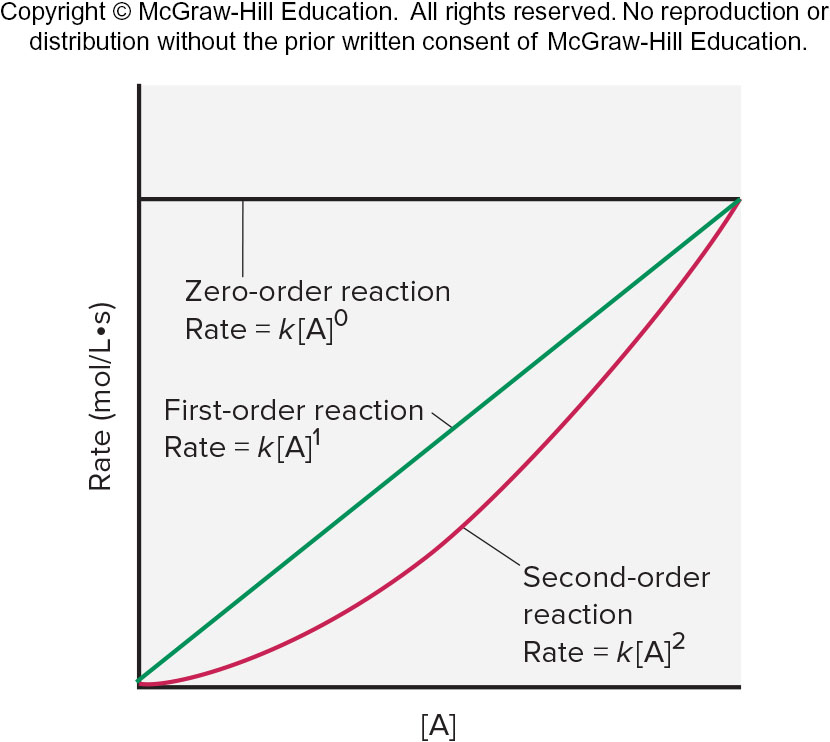 Figure 16.8
Individual and Overall Reaction Orders
For the reaction
The rate law is
The reaction is second order with respect to NO, first order with respect to H2 and third order overall.
Note that the reaction is first order with respect to H2 even though the coefficient for H2 in the balanced equation is 2.
Reaction orders must be determined from experimental data and cannot be deduced from the balanced equation.
Sample Problem 16.2 – Problem
Determining Reaction Orders from Rate Laws
PROBLEM: For each of the following reactions, use the given rate law to determine the reaction order with respect to each reactant and the overall order; for the reaction in (a), determine the factor by which the rate changes if [NO] is tripled and [O2] is doubled.
Sample Problem 16.2 – Plan
PLAN: We inspect the exponents in the rate law, not the coefficients of the balanced equation, to find the individual orders, and then take their sum to find the overall reaction order. To find the change in rate for the reaction in (a), we substitute 3 for [NO] in the rate law (since that concentration changes by a factor of 3) and 2 for [O2] (since that concentration changes by a factor of 2), and solve for the rate.
Sample Problem 16.2 - Solution
SOLUTION: (a) The exponent of [NO] is 2, so the reaction is second order with respect to NO, first order with respect to O2, and third order overall. Finding the change in rate:
The rate increases by a factor of 18.
(b) The reaction is 3 2 order in CH3CHO and 3 2 order overall.
(c) The reaction is first order in H2O2, first order in I−, and second order overall.
The reactant H+ does not appear in the rate law, so the reaction is zero order in H+.
Determining Reaction Orders
For the general reaction A + 2B → C + D, the rate law will have the form:
To determine the values of m and n, we run a series of experiments in which one reactant concentration changes while the other is kept constant, and we measure the effect on the initial rate in each case.
Initial Rates for the Reaction between A and B
[B] is kept constant for experiments 1 and 2, while [A] is doubled. Then [A] is kept constant while [B] is doubled.
Calculating the Order of A
Finding m, the order with respect to A:
We compare experiments 1 and 2, where [B] is kept constant but [A] doubles:
Dividing, we get 2.00 = (2.00)m so m = 1
Calculating the Order of B
Finding n, the order with respect to B:
We compare experiments 3 and 1, where [A] is kept constant but [B] doubles:
Dividing, we get 2.00 = (2.00)n so n = 1
Initial Rates for the Reaction Between O2 and NO
Calculating the Order with Respect to O2
Finding m, the order with respect to O2:
We compare experiments 1 and 2, where [NO] is kept constant but [O2] doubles:
Dividing, we get 1.99 = (2.00)m or 2 = 2m, so m = 1
The reaction is first order with respect to O2.
Using Logarithms to Solve for Reaction Order
Sometimes the exponent is not easy to find by inspection. In those cases, we solve for m with an equation of the form a = bm:
This confirms that the reaction is first order with respect to O2.
Reaction orders may be positive integers, zero, negative integers, or fractions.
Using Logarithms for the Order of NO
Finding n, the order with respect to NO:
We compare experiments 1 and 3, where [O2] is kept constant but [NO] doubles:
Dividing, we get 3.99 = (2.00)n or 4 = 2n, so n = 2.
Alternatively:
The reaction is second order with respect to NO.
The rate law is given by:
Units of the Rate Constant k for Several Overall Reaction Orders
The value of k is easily determined from experimental rate data. The units of k depend on the overall reaction order.
Information Sequence to Determine the Kinetic Parameters of a Reaction
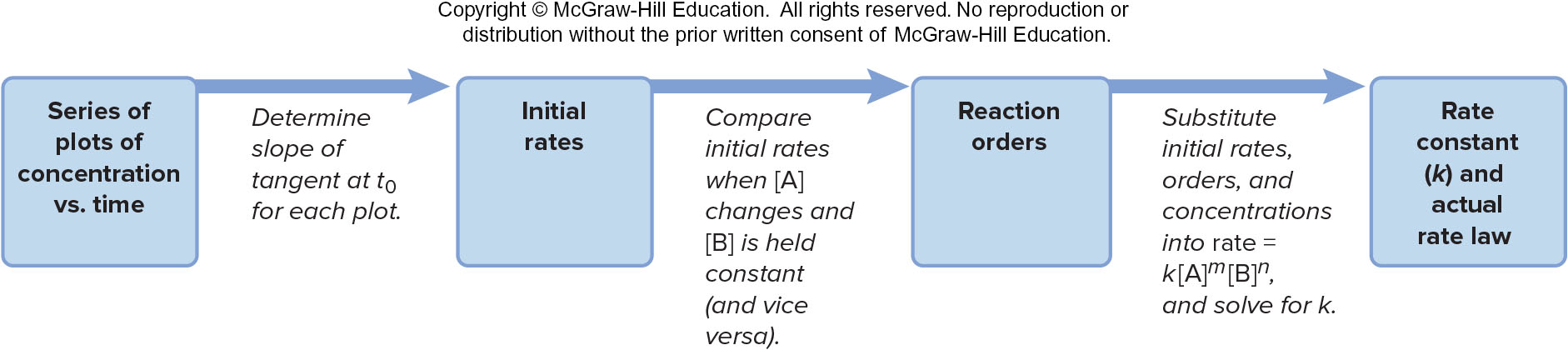 Figure 16.9
Sample Problem 16.3 – Problem
Determining Reaction Orders and Rate Constants from Rate Data
PROBLEM:  Many gaseous reactions occur in car engines and exhaust systems. One of these is
(a) Use the following data to determine the individual and overall reaction orders.
(b) Calculate k using the data from experiment 1
Sample Problem 16.3 – Plan
PLAN: (a) We need to solve the general rate law for m and for n and then add those orders to get the overall order. To solve for each exponent, we proceed as in the text, taking the ratio of the rate laws for two experiments in which only the reactant in question changes. (b) We substitute the values for the rate and the reactant concentrations from experiment 1 into the rate law and solve for k.
Sample Problem 16.3 – Solution (a), Part 1
SOLUTION:   (a) Calculating m in [NO2]m: We take the ratio of the rate laws for experiments 1 and 2, in which [NO2] varies but [CO] is constant:
This gives 16 = (4.0)m, so we have m = log 16/log 4.0 = 2.0.
The reaction is second order in NO2.
Sample Problem 16.3 – Solution (a), Part 2
SOLUTION:   (a) Calculating n in [CO]n: We take the ratio of the rate laws for experiments 1 and 3, in which [CO] varies but [NO2] is constant:
We have 1.0 = (2.0)n, so n = 0. The rate does not change when [CO] varies, so the reaction is zero order in CO.
Therefore, the rate law is:
The reaction is second order overall.
Sample Problem 16.3 – Solution (b)
SOLUTION: (b) From experiment 1, rate = 0.0050 mol/L·s and [NO2] = 0.10 mol/L. Calculating k:
Sample Problem 16.4 – Problem
Determining Reaction Orders from Molecular Scenes
PROBLEM:    At a particular temperature and volume, two gases, A (red) and B (blue), react. The following molecular scenes represent starting mixtures for four experiments:



(a) What is the reaction order with respect to A? With respect to B? The overall order?
(b) Write the rate law for the reaction.
(c) Predict the initial rate of Expt 4.
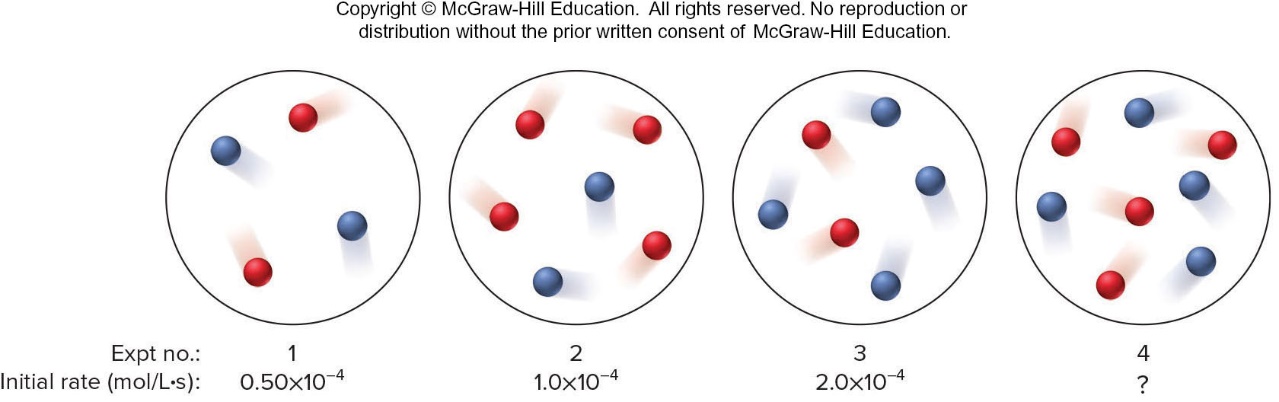 Sample Problem 16.4 – Plan
PLAN: (a) As before, we find the individual reaction orders by seeing how a change in each reactant changes the rate. In this case, however, instead of using concentration data, we count numbers of particles. The sum of the individual orders is the overall order. (b) To write the rate law, we use the orders from part (a) as exponents in the general rate law. (c) Using the results from Expts 1 through 3 and the rate law from part (b), we find the unknown initial rate of Expt 4.
Sample Problem 16.4 – Solution (a)
SOLUTION: (a) The rate law is rate = k[A]m[B]n.  For reactant A (red) in Expts 1 and 2 (k and number of  B particles are constant):
Thus, 2 = (2)m so the order with respect to A is 1. For reactant B in Expts 1 and 3 (k and number of A particles are constant):
Thus, 4 = (2)n so the order with respect to B is 2. The overall order is 1 + 2 = 3.
Sample Problem 16.4 – Solution (b) and (c)
SOLUTION: (b) Writing the rate law: The general rate law is rate = k[A]m[B]n, so we have:
(c) Finding the initial rate of Expt 4: There are several possibilities, but let’s compare Expts 3 and 4, in which the number of particles of A doubles (from 2 to 4) and the number of particles of B doesn’t change. Since the rate law shows that the reaction is first order in A, the initial rate in Expt 4 should be double the initial rate in Expt 3, or 4.0×10−4 mol/L·s.
Integrated Rate Laws
An integrated rate law includes time as a variable.
First-order rate equation:
Second-order rate equation:
Zero-order rate equation:
Sample Problem 16.5 – Problem
Determining the Reactant Concentration After a Given Time
PROBLEM:    At 1000°C, cyclobutane (C4H8) decomposes in a first-order reaction, with the very high rate constant of 87 s−1, to two molecules of ethylene (C2H4).
(a) The initial C4H8 concentration is 2.00 M. What is the concentration after 0.010 s?
(b) How long will it take for 70.0% of the C4H8 to decompose?
Sample Problem 16.5 – Plan
PLAN: (a) We must find the concentration of cyclobutane at time t, [C4H8]t. We are told that this is a first-order reaction, so we use the integrated first-order rate law:
We know k (87 s−1), t (0.010 s), and [C4H8]0 (2.00 M), so we can solve for [C4H8]t.
(b) If 70.0% of the C4H8 has decomposed, 30.0% of it remains ([C4H8]t). We know k (87 s−1), [C4H8]0 (2.00 M), and [C4H8]t (0.300 × 2.00 M = 0.600 M), so we can solve for t.
Sample Problem 16.5 - Solution
SOLUTION: (a) Substituting the data into the integrated rate law:
Taking the antilog of both sides and solving for [C4H8]t:
(b) Substituting the data into the integrated rate law:
Graphical Method for Finding the Reaction Order from the Integrated Rate Law: First Order Reactions
Integrated rate law:
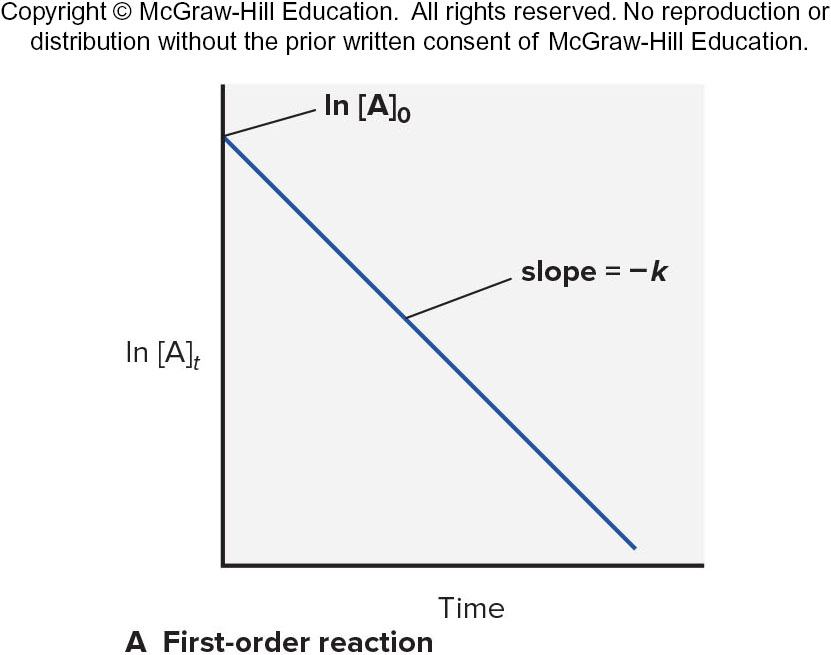 Straight-line form:
A plot of ln[A] vs. time gives a straight line for a first-order reaction.
Graphical Method for Finding the Reaction Order from the Integrated Rate Law: Second Order Reactions
Integrated rate law:
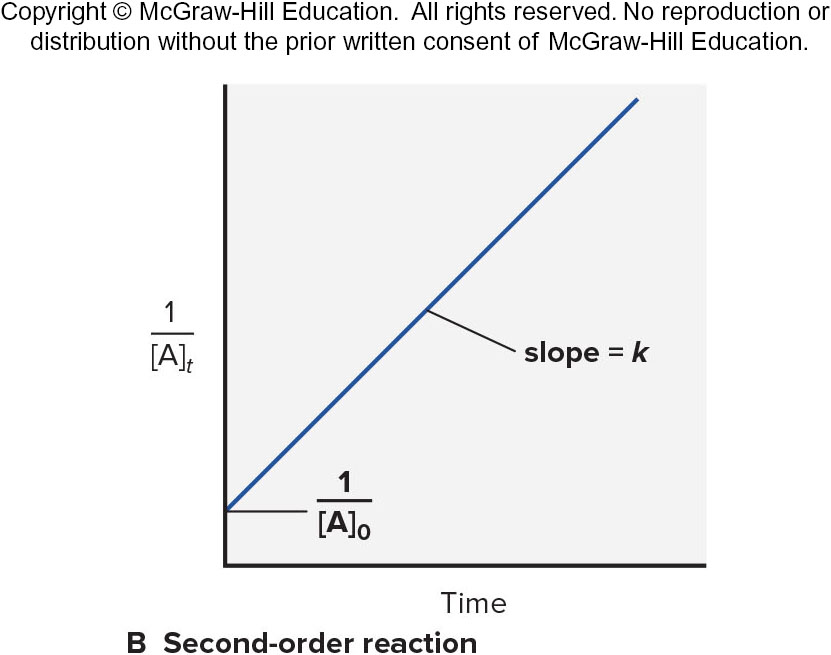 Straight-line form:
Graphical Method for Finding the Reaction Order from the Integrated Rate Law: Zero Order Reactions
Integrated rate law:
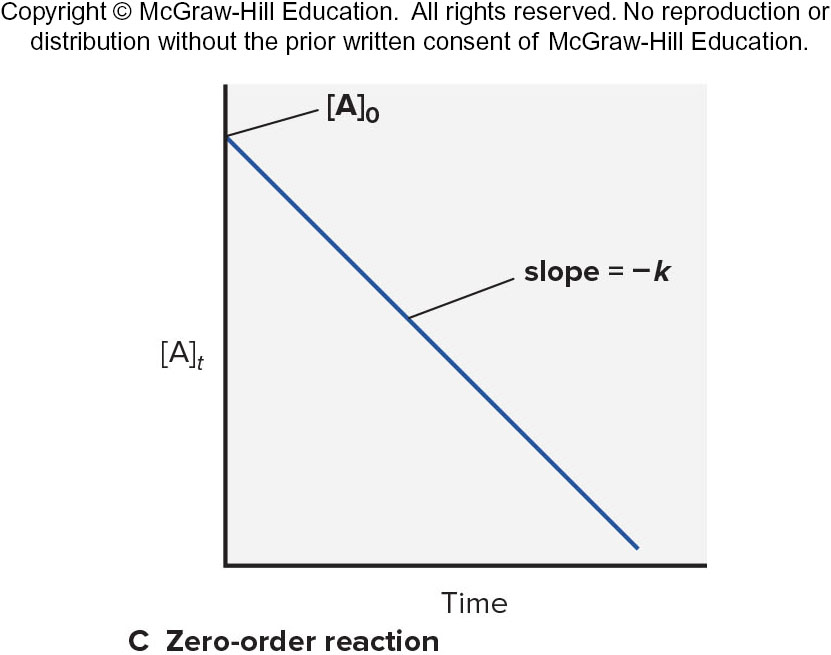 Straight-line form:
A plot of [A] vs. time gives a straight line for a zero-order reaction.
Graphical Determination of the Reaction Order for the Decomposition of N2O5: Data Table
Graphical Determination of the Reaction Order for the Decomposition of N2O5
The concentration data is used to construct three different plots.





Since the plot of ln [N2O5] vs. time gives a straight line, the reaction is first order.
Figure 16.11
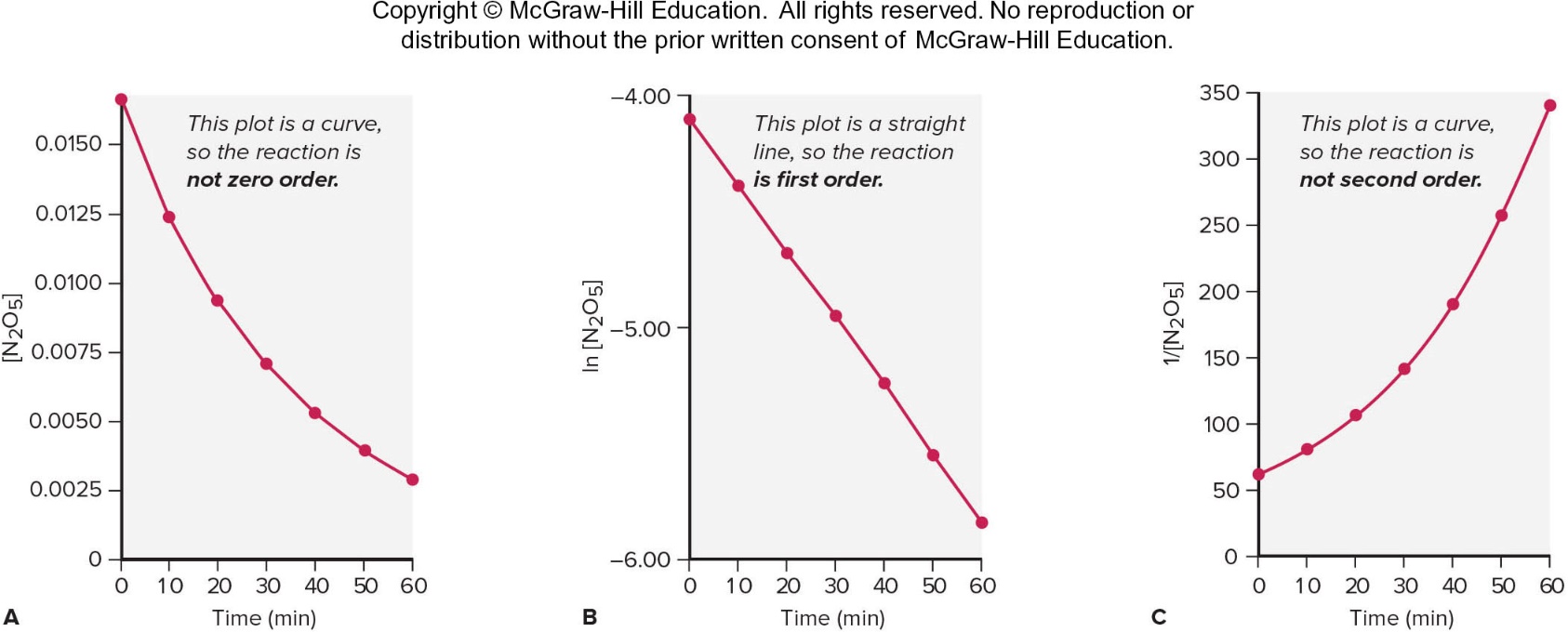 Reaction Half-Life
The half-life (t½ )  for a reaction is the time taken for the concentration of a reactant to drop to half its initial value.
For a first-order reaction, t1/2 does not depend on the starting concentration.
The half-life for a first-order reaction is a constant.
Radioactive decay is a first-order process. The half-life for a radioactive nucleus is a useful indicator of its stability.
A Plot of [N2O5] vs. Time for Three Reaction Half-Lives
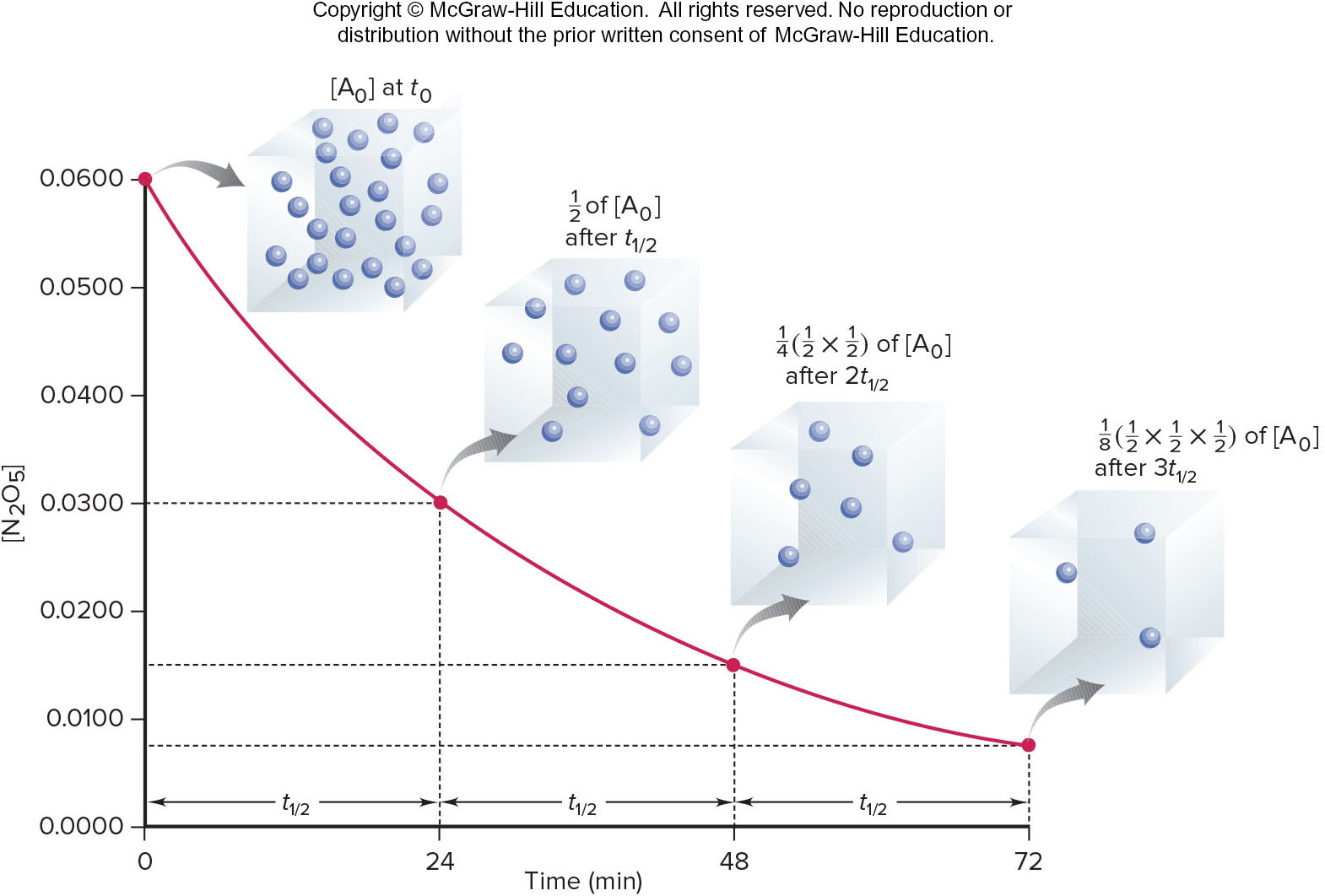 Figure 16.12
Sample Problem 16.6 – Problem
Using Molecular Scenes to Find Quantities at Various Times
PROBLEM:    Substance A (green) decomposes to two other substances, B (blue) and C (yellow), in a first-order gaseous reaction. The molecular scenes below show a portion of the reaction mixture at two different times:



(a) Draw a similar molecular scene of the reaction mixture at t = 60.0 s. 
(b) Find the rate constant for the reaction. 
(c) If the total pressure (Ptotal) of the mixture is 5.00 atm at 90.0 s, what is the partial pressure of substance B (PB)?
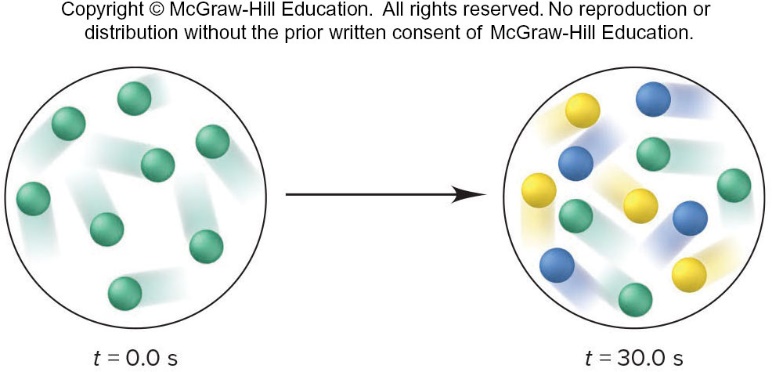 Sample Problem 16.6 – Plan
PLAN:   We are shown molecular scenes of a reaction at two times, with various numbers of reactant and product particles, and have to predict quantities at two later times. 
(a) We count the number of A particles and see that A has decreased by half after 30.0 s; thus, the half-life is 30.0 s. The time t = 60.0 s represents two half-lives, so the number of A will decrease by half again, and each A forms one B and one C. 
(b) We substitute the value of the half-life to find k. 
(c) First, we find the numbers of particles at t = 90.0 s, which represents three half-lives. To find PB, we multiply the mole fraction of B, XB, by Ptotal (5.00 atm) . To find XB, we know that the number of particles is equivalent to the number of moles, so we divide the number of B particles by the total number of particles.
Sample Problem 16.6 - Solution
SOLUTION:  (a) The number of A particles decreased from 8 to 4 in one half-life (30.0 s), so after two half-lives (60.0 s), the number of A particles will be 2 (1/2 of 4). Each A decomposes to 1 B and 1 C, so 6 (8−2) particles of A form 6 of B and 6 of C.
(b) Finding the rate constant, k:
(c) Finding the number of particles after 90.0 s: After a third half-life, there will be 1 A, 7 B, and 7 C particles.
Finding the mole fraction of B, XB:
Finding the partial pressure of B, PB:
Sample Problem 16.7 – Problem
Determining the Half-Life of a First-Order Reaction
PROBLEM:    Cyclopropane is the smallest cyclic hydrocarbon. Because its 60° bond angles reduce orbital overlap, its bonds are weak. As a result, it is thermally unstable and rearranges to propene at 1000°C via the following first-order reaction:


The rate constant is 9.2 s−1.
(a) What is the half-life of the reaction?
(b) How long does it take for the concentration of cyclopropane to reach one-quarter of the initial value?
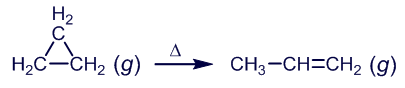 Sample Problem 16.7 – Plan
PLAN: (a) The cyclopropane rearrangement is first order, so to find t1/2 we use Equation 16.7 and substitute for k (9.2 s−1). 
(b) Each half-life decreases the concentration to one-half of its initial value, so two half-lives decrease it to one-quarter of its initial value.
Sample Problem 16.7 - Solution
SOLUTION: (a) Solving for t1/2:
It takes 0.075 s for half the cyclopropane to form propene at this temperature.
(b) Finding the time to reach one-quarter of the initial concentration:
Half-Life Equations
For a first-order reaction, t1/2 does not depend on the initial concentration.
For a second-order reaction, t1/2  is inversely proportional to the initial concentration:
For a zero-order reaction, t1/2  is directly proportional to the initial concentration:
An Overview of Zero-Order, First-Order, and Simple Second-Order Reactions
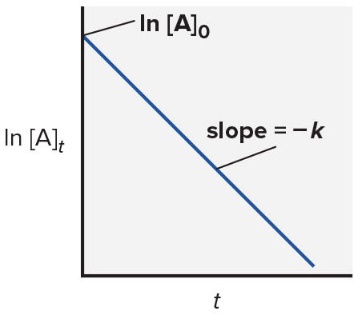 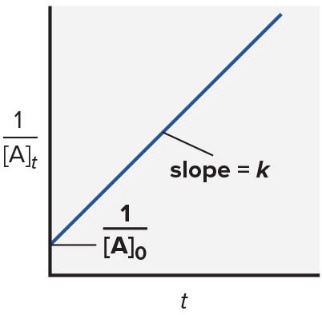 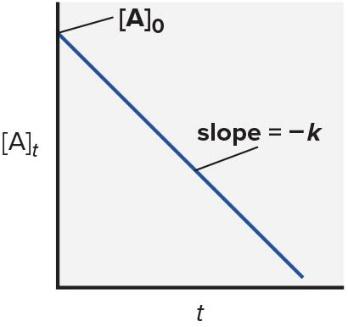 Collision Theory and Concentration
The basic principle of collision theory is that particles must collide in order to react.
An increase in the concentration of a reactant leads to a larger number of collisions, hence increasing reaction rate.
The number of collisions depends on the product of the numbers of reactant particles, not their sum.
Concentrations are multiplied in the rate law, not added.
The Number of Possible Collisions is the Product, Not the Sum, of Reactant Concentrations
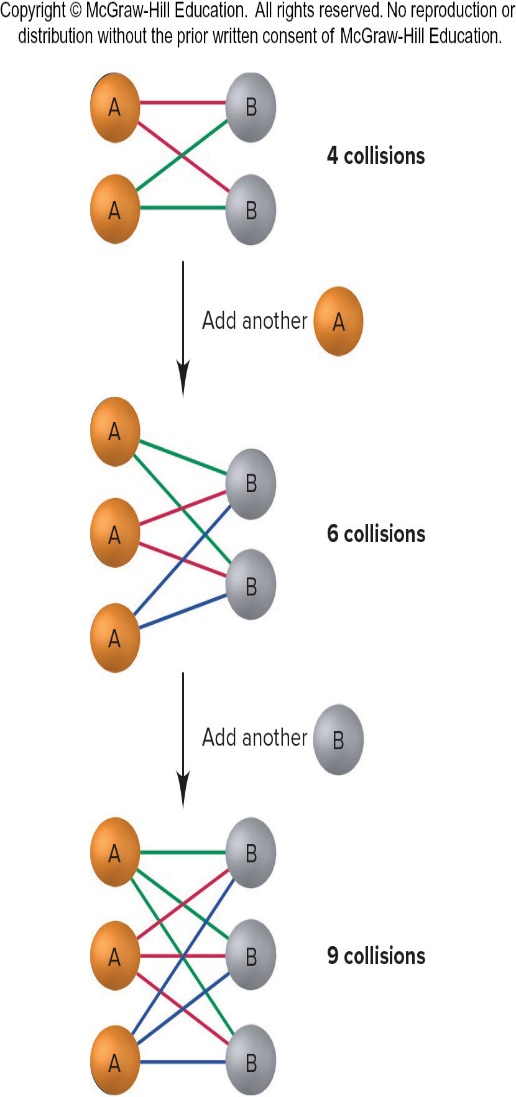 Figure 16.3
Temperature and the Rate Constant
Temperature has a dramatic effect on reaction rate.
For many reactions, an increase of 10°C will double or triple the rate.
Experimental data shows that k increases exponentially as T increases. This is expressed in the Arrhenius equation:
k = rate constant
A = frequency factor
Ea = activation energy
Increase of the Rate Constant with Temperature for the Hydrolysis of an Ester
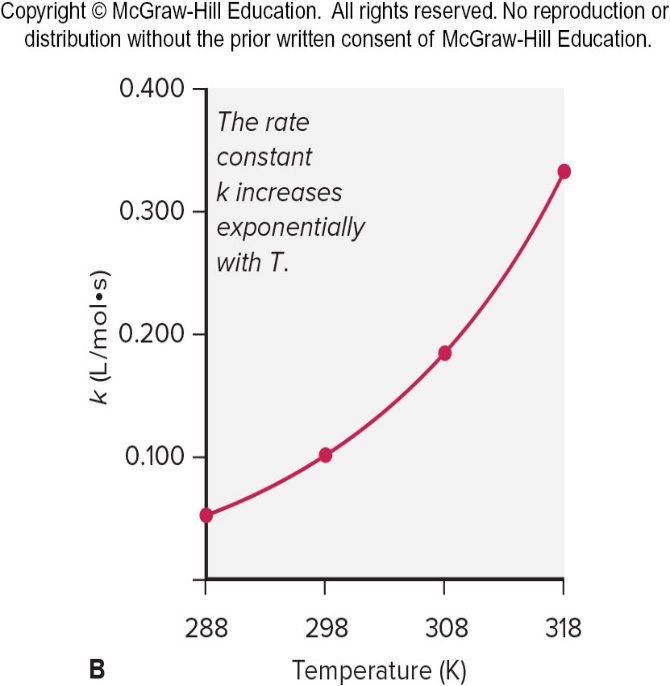 Reaction rate and k increase exponentially as T increases.
Figure 16.14
Activation Energy
In order to be effective, collisions between particles must exceed a certain energy threshold. 
When particles collide effectively, they reach an activated state. The energy difference between the reactants and the activated state is the activation energy (Ea) for the reaction.
The lower the activation energy, the faster the reaction.
Energy-level Diagram for a Reaction
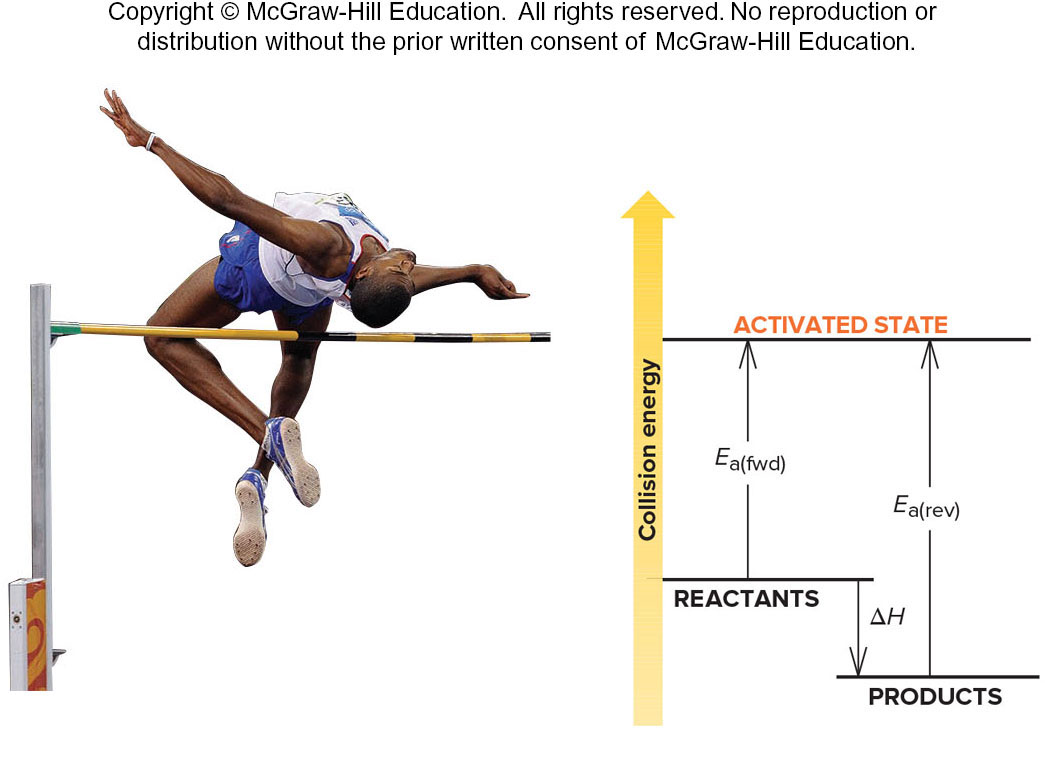 Collisions must occur with sufficient energy to reach an activated state.
This particular reaction is reversible and is exothermic in the forward direction.
Figure 16.15
Source: © Sipa via AP Images
Temperature and Collision Energy
An increase in temperature causes an increase in the kinetic energy of the particles. This leads to more frequent collisions and reaction rate increases.
At a higher temperature, the fraction of collisions with sufficient energy equal to or greater than Ea increases. Reaction rate therefore increases.
The Effect of Temperature on the Distribution of Collision Energies
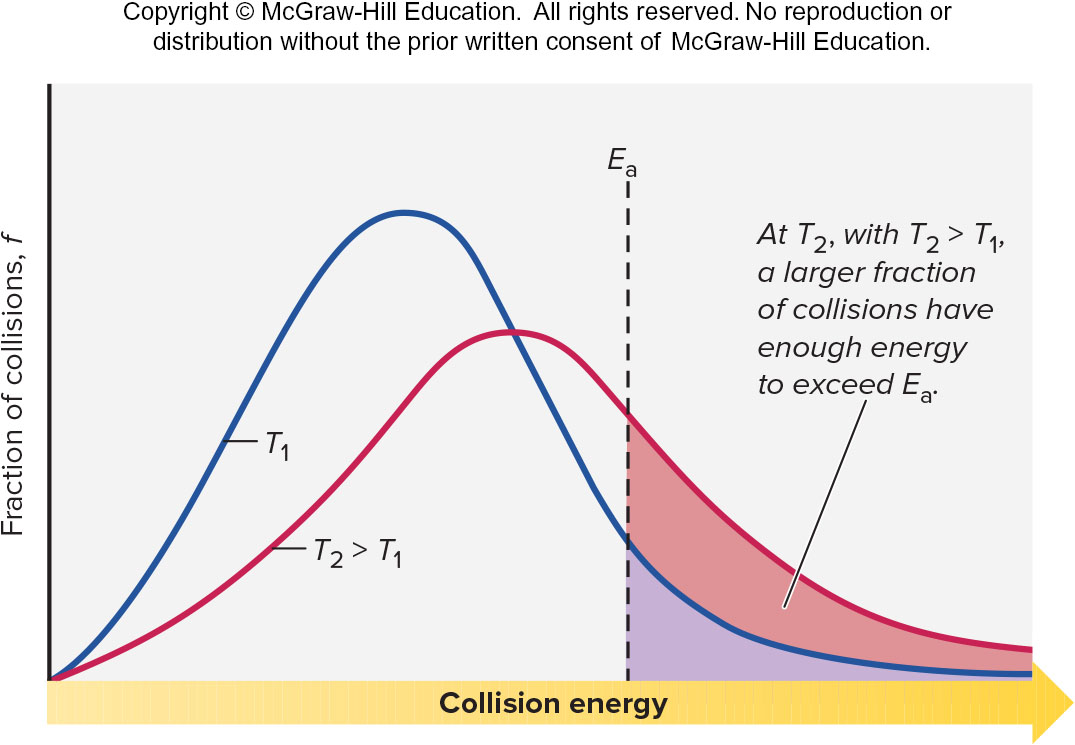 Figure 16.16
The Effect of Ea and T on the Fraction (f) of Collisions with Sufficient Energy to Allow Reaction
Calculating Activation Energy
Ea can be calculated from the Arrhenius equation:
If data is available at two different temperatures:
Graphical Determination of the Activation Energy
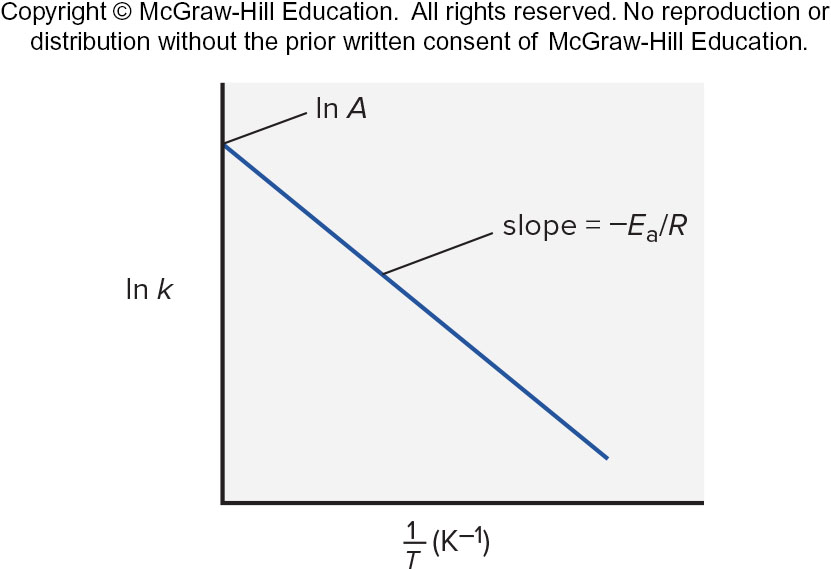 Figure 16.17
Sample Problem 16.8 – Problem and Plan
Determining the Energy of Activation
PROBLEM: The decomposition of hydrogen iodide, 2HI(g) ⟶ H2(g) + I2(g), has rate constants of 9.51×10−9 L/mol·s at 500. K and 1.10×10−5 L/mol·s at 600. K. Find Ea.
PLAN: We are given the rate constants, k1 and k2, at two temperatures, T1 and T2 . We solve for Ea.
Sample Problem 16.8 - Solution
SOLUTION:
Molecular Structure and Reaction Rate
For a collision between particles to be effective, it must have both sufficient energy and the appropriate relative orientation between the reacting particles.
The term A in the Arrhenius equation is the frequency factor for the reaction.
p = orientation probability factor
Z = collision frequency
The term p is specific for each reaction and is related to the structural complexity of the reactants.
The Importance of Molecular Orientation to An Effective Collision
There is only one relative orientation of these two molecules that leads to an effective collision.




Figure 16.18
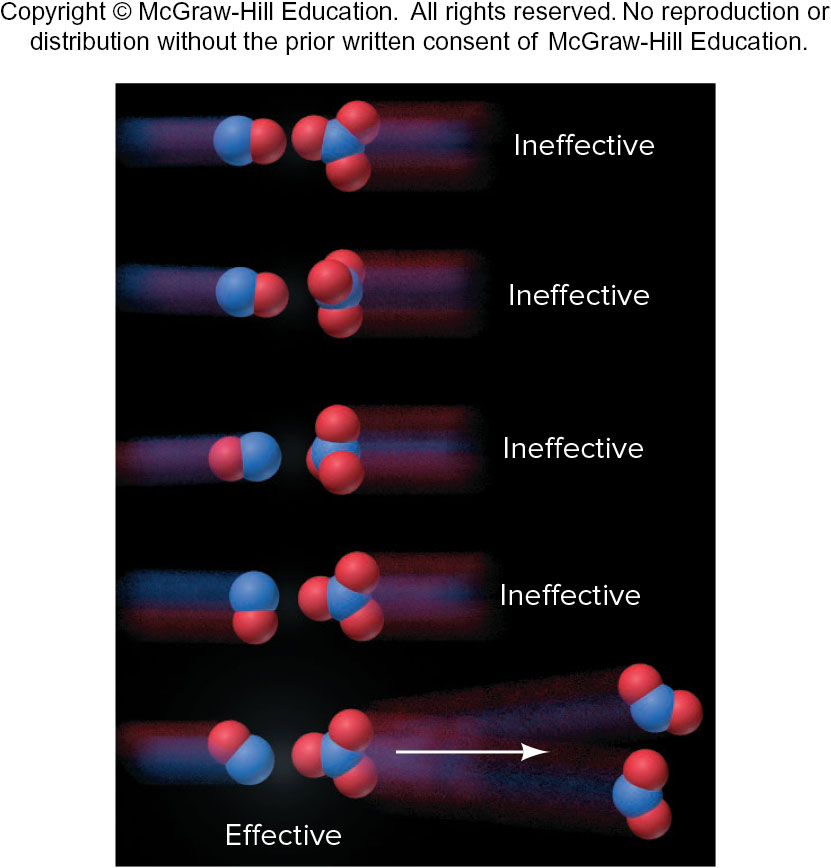 Transition State Theory
An effective collision between particles leads to the formation of a transition state or activated complex.
The transition state is an unstable species that contains partial bonds. It is a transitional species partway between reactants and products.
Transition states cannot be isolated.
The transition state exists at the point of maximum potential energy. 
The energy required to form the transition state is the activation energy.
The Transition State of the Reaction Between BrCH3 and OH-
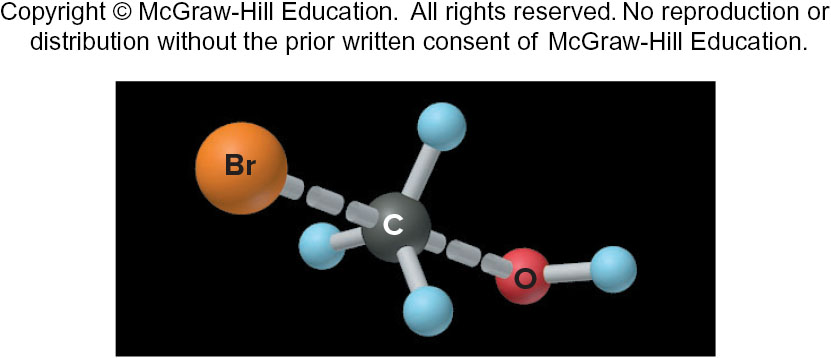 The transition state contains partial bonds (dashed) between C and Br and between C and O. It has a trigonal bypyramidal shape.
Figure 16.19
Depicting the Reaction Between BrCH3 and OH–
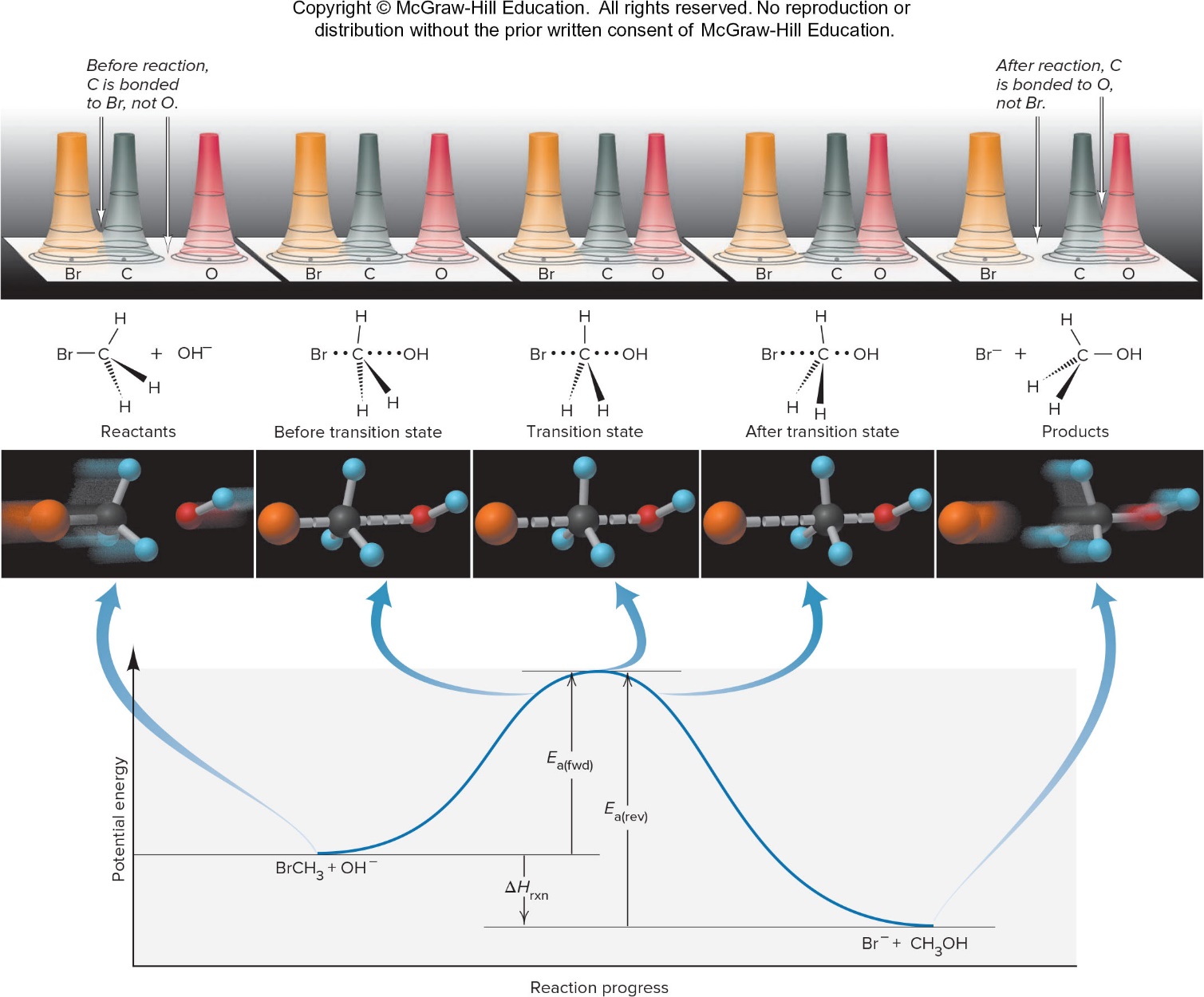 Figure 16.20
Reaction Energy Diagrams and Possible Transition States for Two Reactions
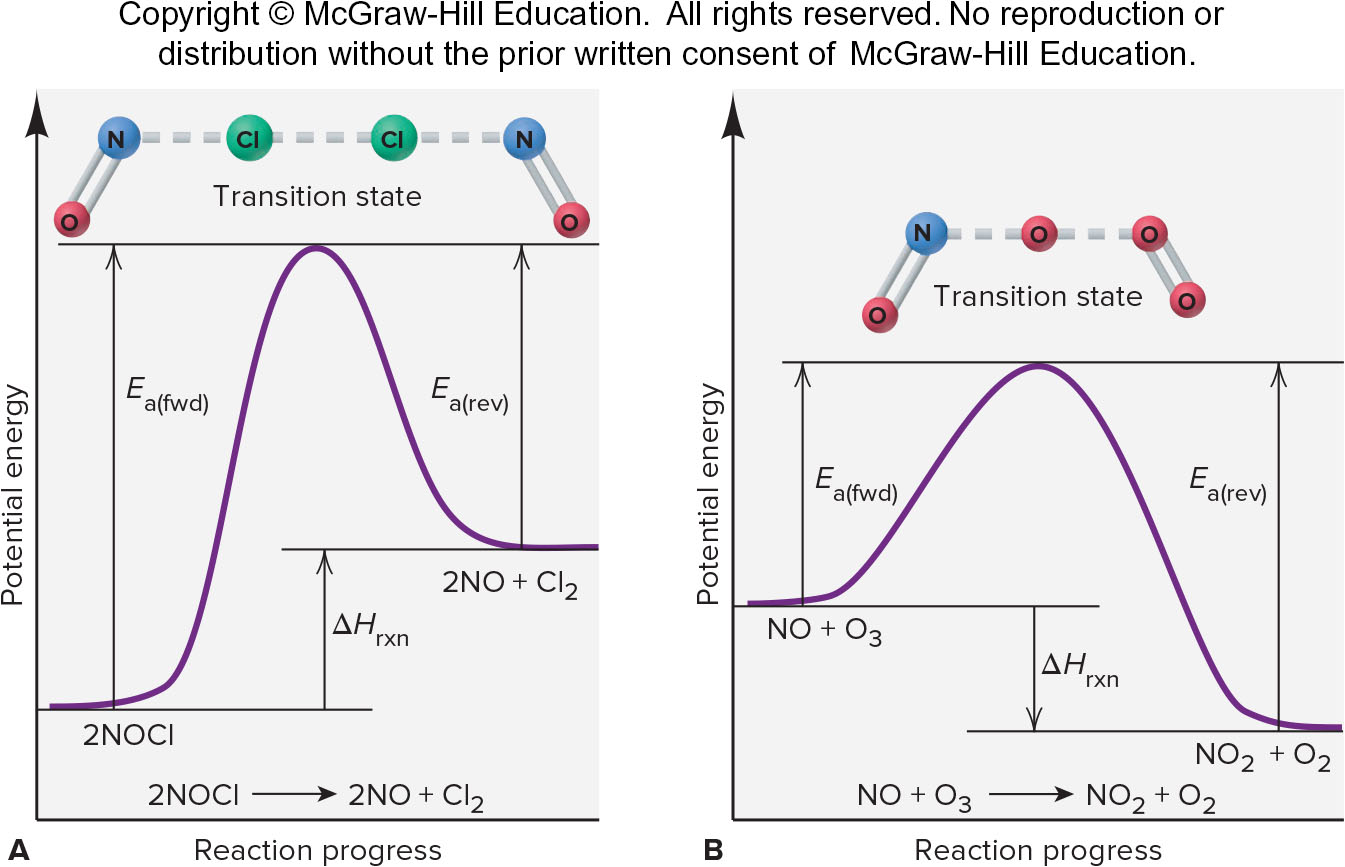 Figure 16.21
Sample Problem 16.9 – Problem and Plan
Drawing Reaction Energy Diagrams and Transition States
PROBLEM: A key reaction in the upper atmosphere is O3(g) + O(g) → 2O2(g). The Ea(fwd) is 19 kJ, and the ΔHrxn for the reaction as written is −392 kJ. Draw a reaction energy diagram, predict a structure for the transition state, and calculate Ea(rev).
PLAN: The reaction is highly exothermic (ΔHrxn = −392 kJ), so the products are much lower in energy than the reactants. The small Ea(fwd) (19 kJ) means that the energy of the reactants lies slightly below that of the transition state. We calculate Ea(rev). To predict the transition state, we sketch the species and note that one of the bonds in O3 weakens, and this partially bonded O begins forming a bond to the separate O atom.
Sample Problem 16.9 - Solution
SOLUTION:
The reaction energy diagram (not drawn to scale), with transition state, is shown below.
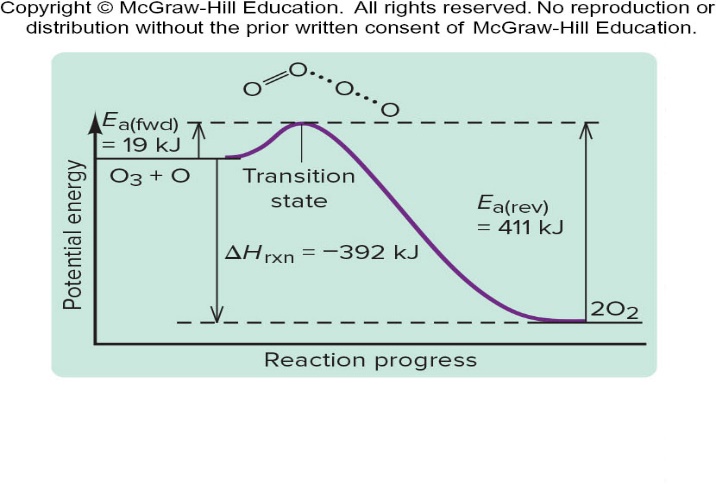 Reaction Mechanisms
The mechanism of a reaction is the sequence of single reaction steps that make up the overall equation.
The individual steps of the reaction mechanism are called elementary steps because each one describes a single molecular event.
Each elementary step is characterized by its molecularity, the number of particles involved in the reaction.
The rate law for an elementary step can be deduced from the reaction stoichiometry – reaction order equals molecularity for an elementary step only.
Rate Laws for General Elementary Steps
Sample Problem 16.10 – Problem
Determining Molecularities and Rate Laws for Elementary Steps
PROBLEM:    The following elementary steps are proposed for a reaction mechanism:
(a) Write the balanced equation for the overall reaction. 
(b) Determine the molecularity of each step. 
(c) Write the rate law for each step
Sample Problem 16.10 – Plan
PLAN: We find the overall equation by adding the elementary steps. The molecularity of each step equals the total number of reactant particles. We write the rate law for each step using the equation coefficients as reaction orders.
Sample Problem 16.10 – Solution (a) and (b)
SOLUTION: (a) Writing the overall balanced equation:
(b) Determining the molecularity of each step: The first step has one reactant, Cl2, so it is unimolecular. The second and third steps have two reactants (Cl and CHCl3; Cl(g) + CCl3), so they are bimolecular.
Sample Problem 16.10 – Solution (c)
SOLUTION: (c) Writing rate laws for the elementary steps:
The Rate-Determining Step of a Reaction
The slowest step in a reaction is the rate-determining or rate-limiting step.
has been proposed to occur by a two-step mechanism:
Observed rate law:
The rate law for the rate-determining step becomes the rate law for the overall reaction.
Correlating Mechanism with the Rate Law
A valid mechanism must meet three criteria:
The elementary steps must add up to the overall balanced equation.
The elementary steps must be reasonable.
The mechanism must correlate with the observed rate law.
A mechanism is a hypothesis –we cannot prove it is correct, but if it is consistent with the data, and can be used to predict results accurately, it is a useful model for the reaction.
Mechanisms with a Slow Initial Step
The overall reaction 2NO2(g) + F2(g) →2NO2F(g) has an experimental rate law Rate = k[NO2][F2].
The accepted mechanism is
The elementary steps sum to the overall balanced equation.
Both steps are bimolecular and are therefore reasonable.
Step 1 is the slow step, and rate1 correlates with the observed rate law.
The mechanism is therefore reasonable.
Mechanisms with a Fast Initial Step
The overall reaction 2NO (g) + O2(g) →2NO2(g) has an experimental rate law Rate = k[NO]2[O2]. A proposed mechanism is:
The elementary steps sum to the overall balanced equation. Both steps are bimolecular and are therefore reasonable.
When equilibrium (1) has been established
Mechanisms with a Fast Initial Step, Cont’d
The ratio of rate constants is itself a constant, equal to the overall rate constant for the reaction, so
rate2 = k[NO]2[O2] which is consistent with the observed rate law.
For any mechanism, only reactants involved up to and including the slow (rate-determining) step appear in the overall rate law.
Sample Problem 16.11 – Problem and Plan
PROBLEM:  Consider the reaction mechanism in Sample Problem 16.10.
(a) Identify the intermediates in the mechanism.
(b) Assuming that step 2 is the slow (rate-determining) step, show that the mechanism is consistent with the observed rate law: Rate = k[Cl2]1/2[CHCl3].
PLAN: (a)  We write each elementary step and sum to get the overall reaction. Intermediates are substances that are produced in one elementary step and consumed as reactants in a subsequent elementary step. (b)  We use the reactants in the slow step to write its rate law; if an intermediate is present in the rate law, we eliminate it by expressing it in terms of reactants.
Sample Problem 16.11 – Solution (a)
SOLUTION:   (a) Determining the intermediates:
The species Cl is formed in step 1 and consumed in subsequent steps 2 and 3. 
Likewise, CCl3 is formed in step 2 and used up in step 3. Both Cl and CCl3 are referred to as intermediates.
Sample Problem 16.11 – Solution (b)
SOLUTION: (b) Correlating the reaction mechanism and the rate law:
Step 2 is the rate-determining step:
The rate law can be written using the slow, elementary step in the proposed mechanism:
The species Cl is an intermediate; hence, [Cl] must be expressed in terms of reactant concentrations. For the equilibrium in step 1:
Substituting for [Cl] in the rate law for the slow step:
Reaction Energy Diagram for the Two-Step Reaction of (A) NO2 and F2 and of (B) NO and O2
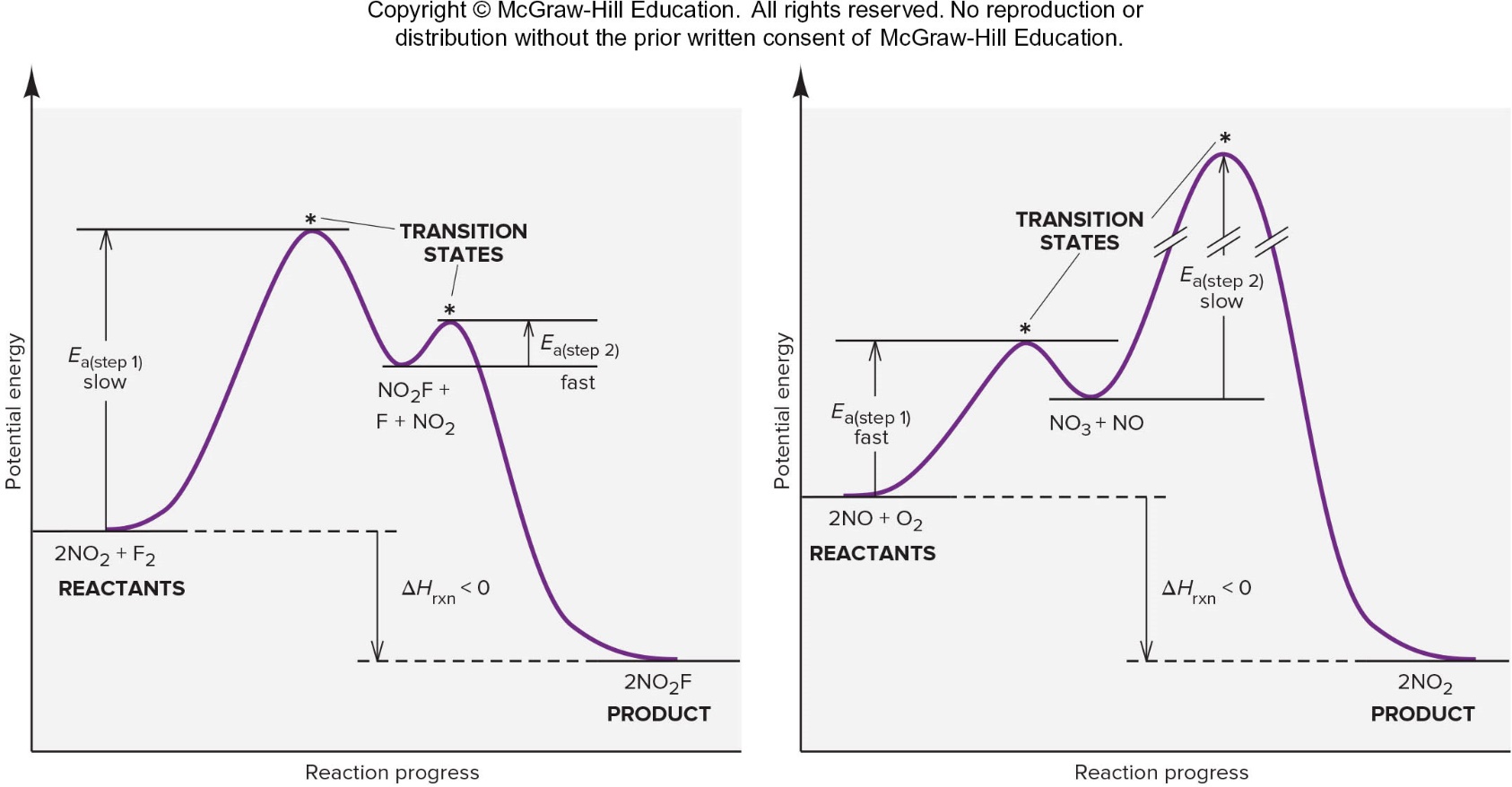 Each step in a multi-step reaction has its own transition state, which occurs at the energy maximum for that step.
Figure 16.22
Catalysis: Speeding up a Reaction
A catalyst is a substance that increases the reaction rate without itself being consumed in the reaction.
In general, a catalyst provides an alternative reaction pathway that has a lower total activation energy than the uncatalyzed reaction.
A catalyst will speed up both the forward and the reverse reactions.
A catalyst does not affect either DH or the overall yield for a reaction.
Reaction Energy Diagram for a Catalyzed (Green) and Uncatalyzed (Red) Process
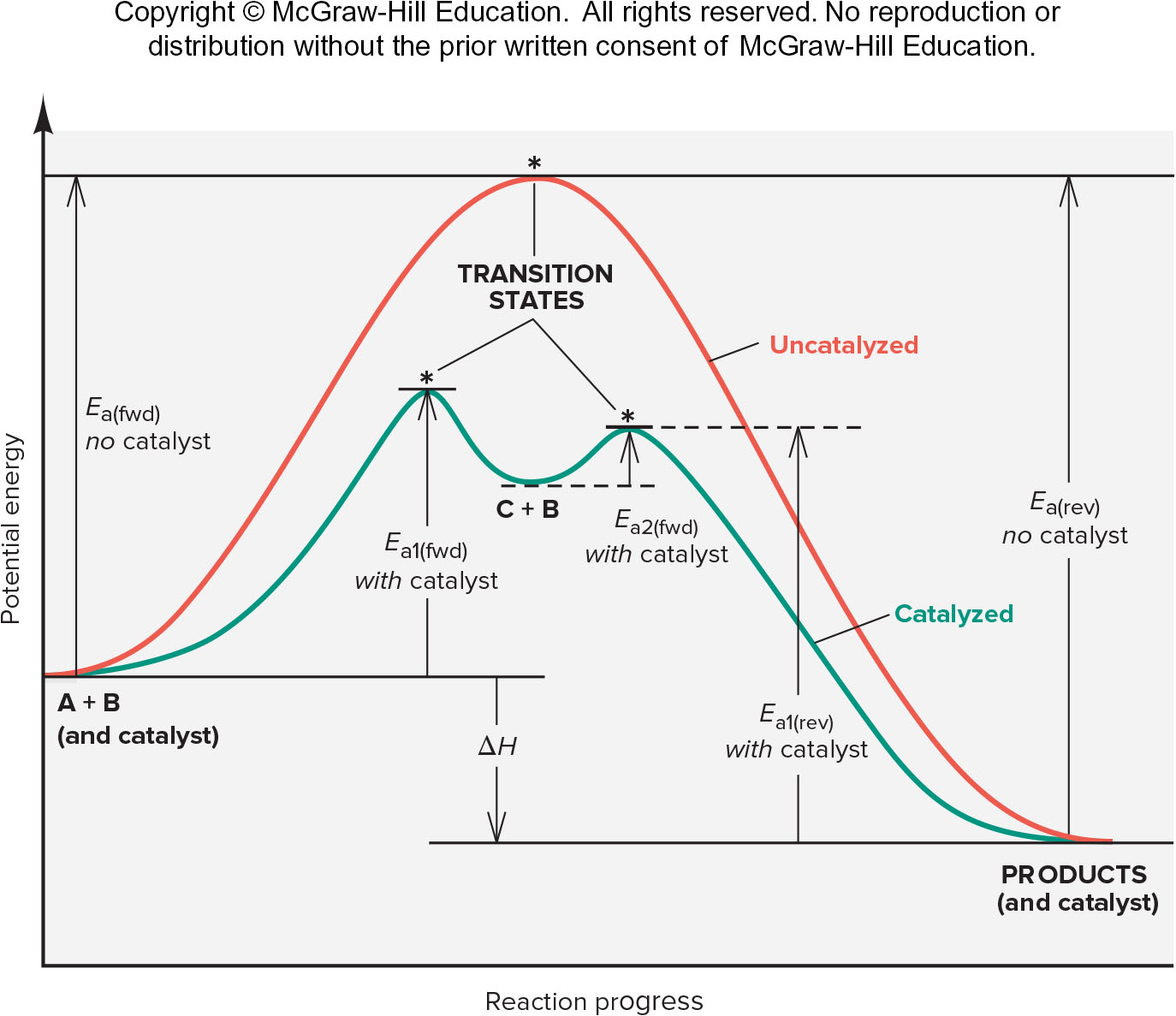 Figure 16.23
The Catalyzed Decomposition of H2O2
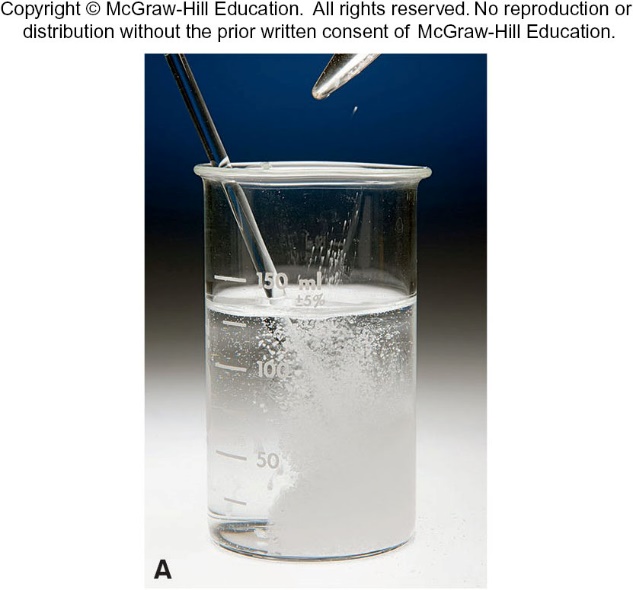 A small amount of NaBr is added to a solution of H2O2.
Oxygen gas forms quickly as Br-(aq) catalyzes the H2O2 decomposition; the intermediate Br2 turns the solution orange.
The solution becomes colorless when the Br2 is consumed in the final step of the mechanism.

Figure 16.26
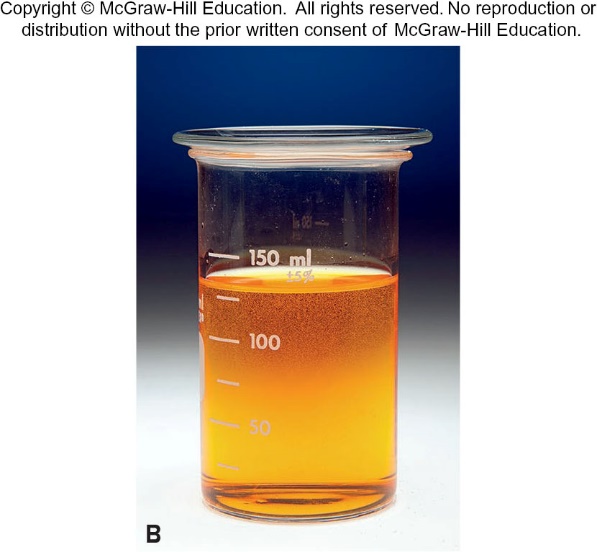 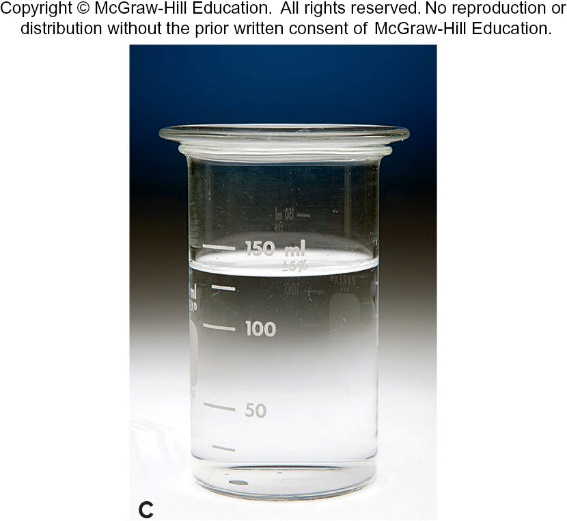 Source: © McGraw-Hill Education/Charles Winters/Timeframe Photography, Inc.
The Metal-catalyzed Hydrogenation of Ethene
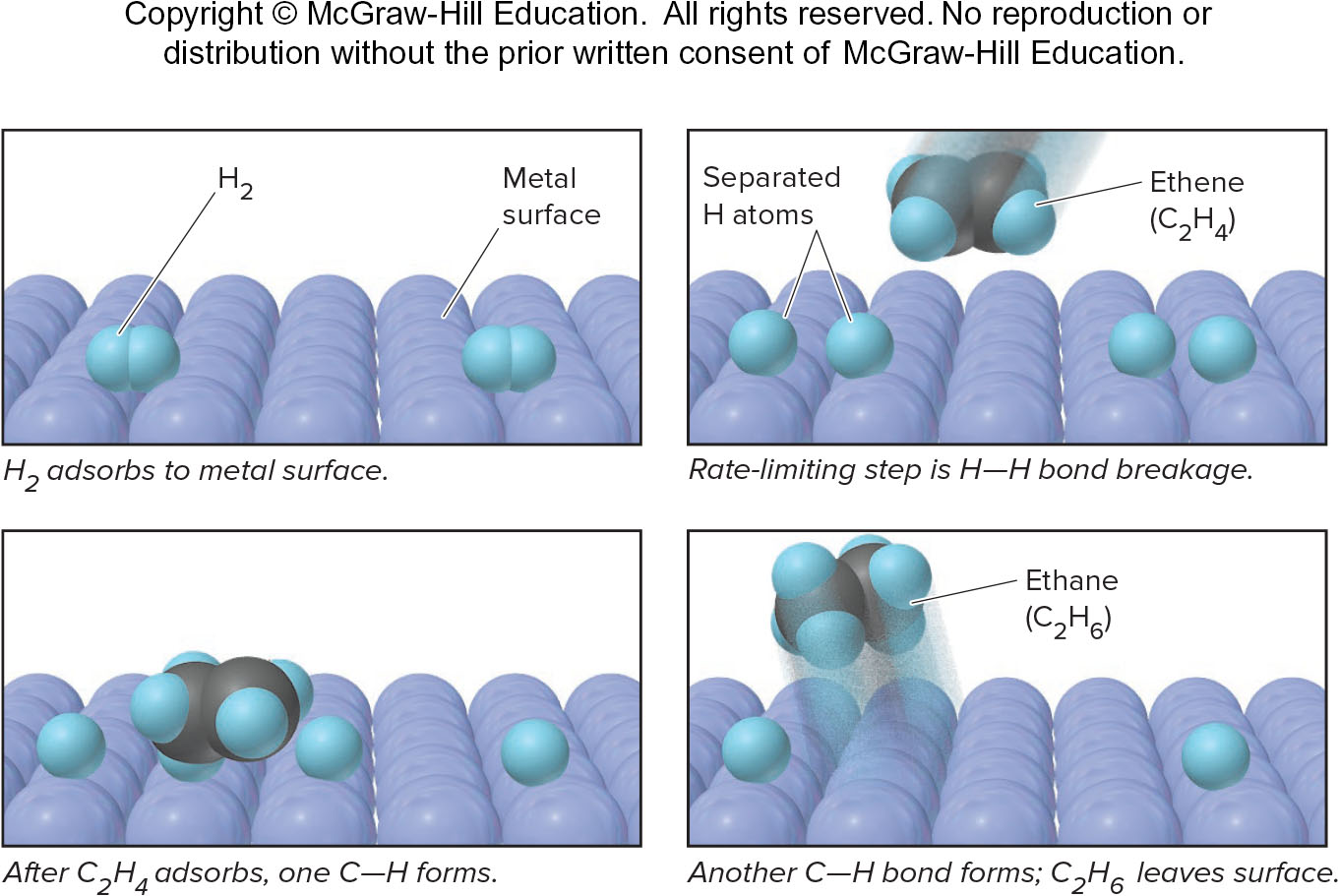 A heterogeneous catalyst is in a different phase than the reaction mixture.
Figure 16.25
Lock-and-Key Model of Enzyme Action
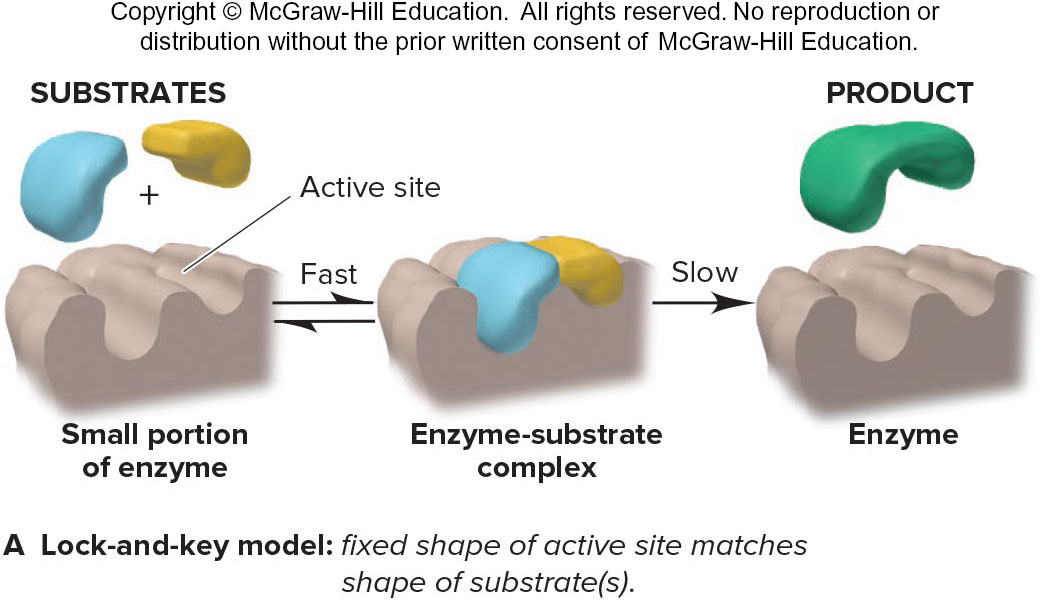 The lock-and-key model visualizes the enzyme active site having a fixed shape. This shape matches the shape of its substrate(s). The active site is therefore specific to its substrate.
Figure 16.26A
Induced-Fit Model of Enzyme Action
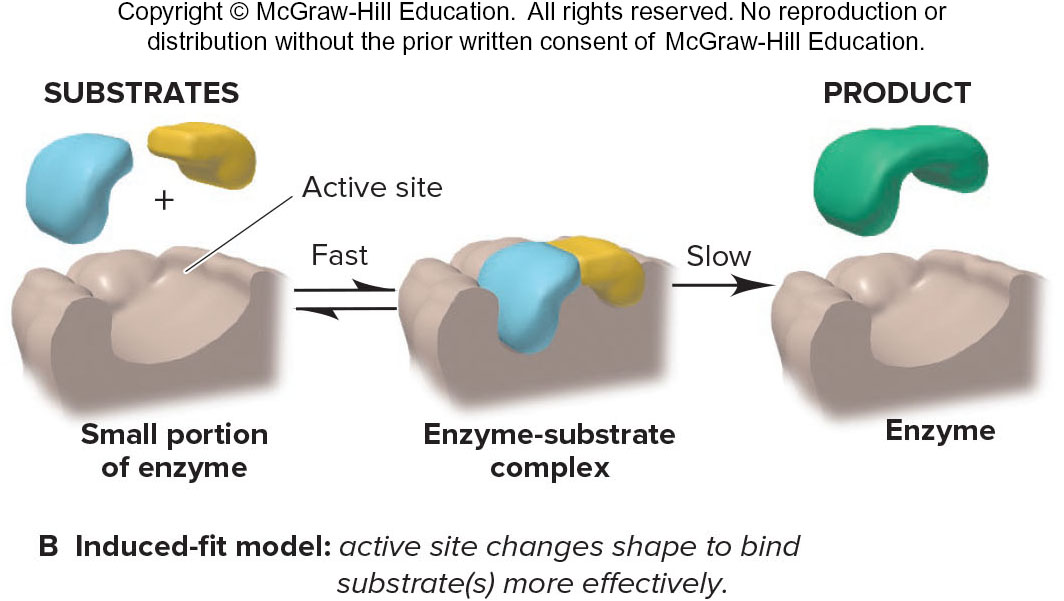 The induced-fit model visualizes the enzyme active site changing shape in order to bind its substrate(s) more effectively. The active site is still selective toward certain substrates.
Figure 16.26B
Satellite Images of the Increasing Size of the Antarctic Ozone Hole (Purple)
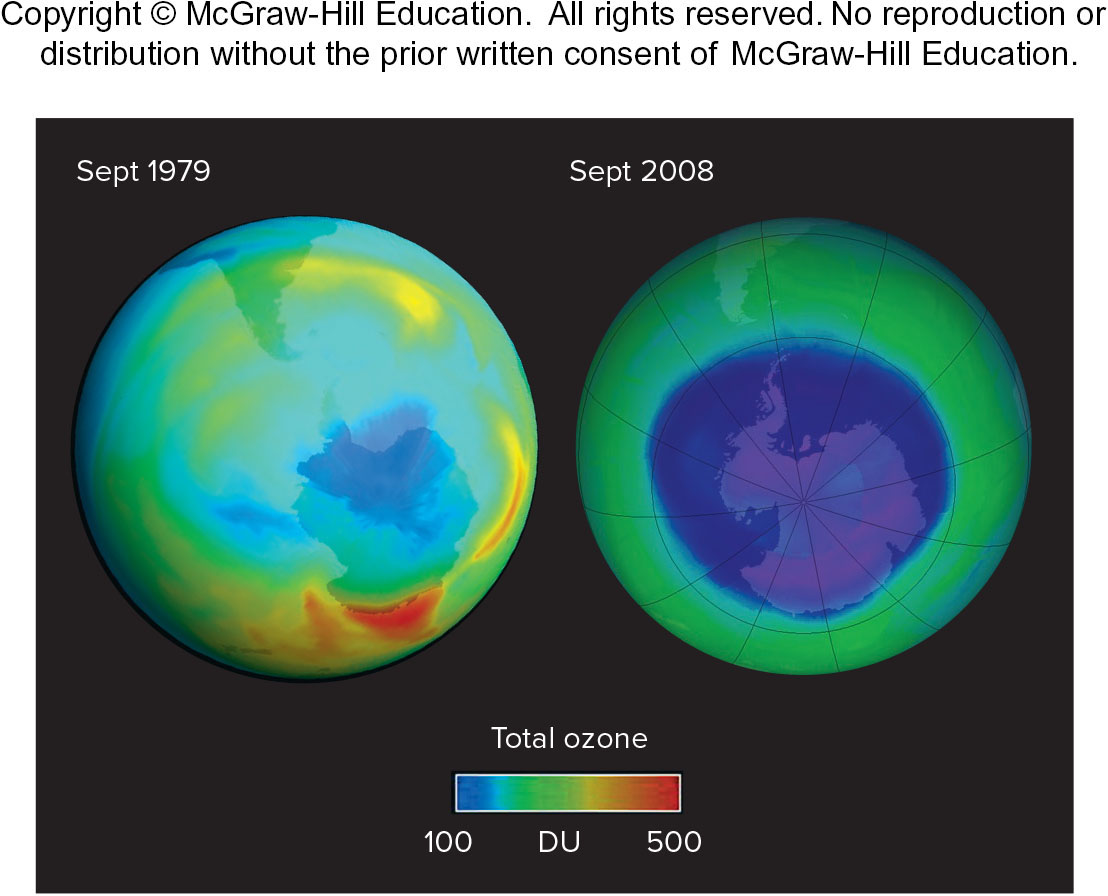 Figure B16.1
Source: NASA image courtesy Ozone Hole Watch
Reaction Energy Diagram for Breakdown of O2 by Cl Atoms
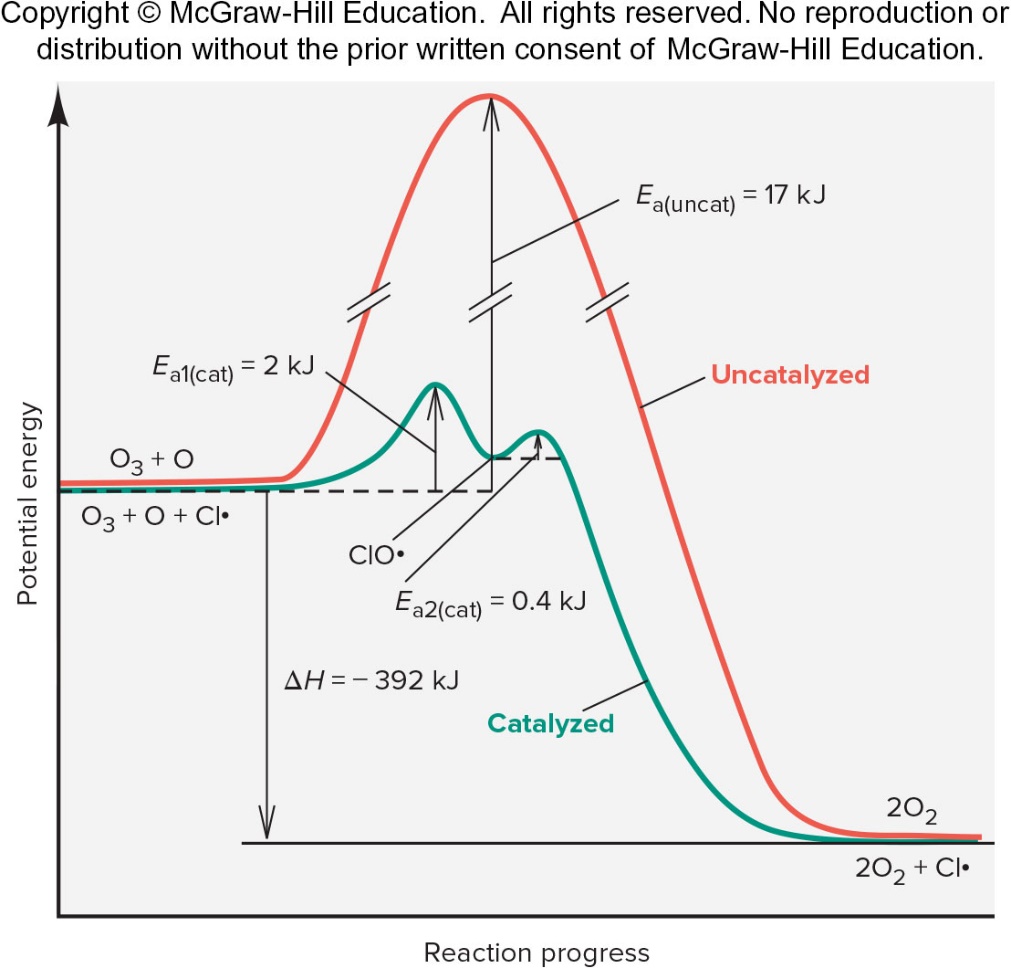 Figure B16.2